Preventing Strategic Surprise from Quantum Computers
Joe Altepeter, Ph.D.
Program Manager, Microsystems Technology Office
June 2024
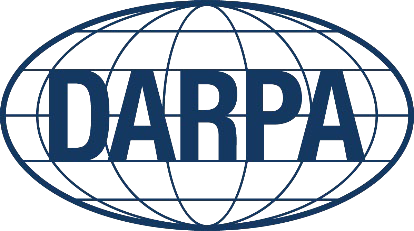 Distribution Statement ‘A’ (Approved for Public Release, Distribution Unlimited)
Why are quantum computers strategically important?
Economic Opportunity
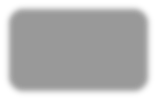 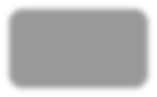 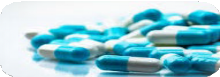 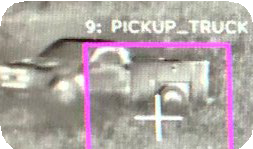 Pharmaceuticals ($145B Market)
Image Recognition ($109B Market)
It has been credibly hypothesized – but not proven – that quantum computers would have a transformational impact on many industries.
Examples: Machine learning, quantum chemistry, materials discovery, molecular simulation, many-body physics, classification, nonlinear dynamics, supply chain optimization, drug discovery, battery catalysis, genomic analysis, fluid dynamics, protein structure prediction, solving systems of linear and nonlinear equations.
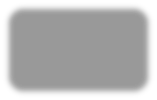 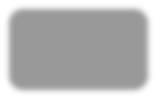 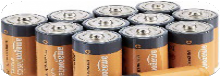 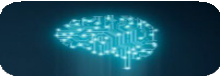 Machine Learning ($97B Market)
Battery Catalysis ($141B Market)
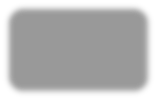 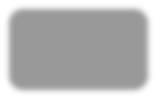 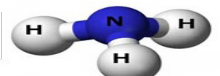 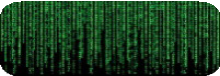 Encryption ($146B Market)
Nitrogen Fixation ($85B Market)
Sources: Shutterstock
Security Threat
NIST analysis of the threat:
“If large-scale quantum computers are ever built, they will be able to break many of the public-key cryptosystems currently in use. This would seriously compromise the confidentiality and integrity of digital communications on the Internet and elsewhere.”
NIST on the timeline for cryptographically relevant quantum computers:
“Some engineers even predict that within the next twenty or so years sufficiently large quantum computers will be built to break essentially all public key schemes currently in use.”
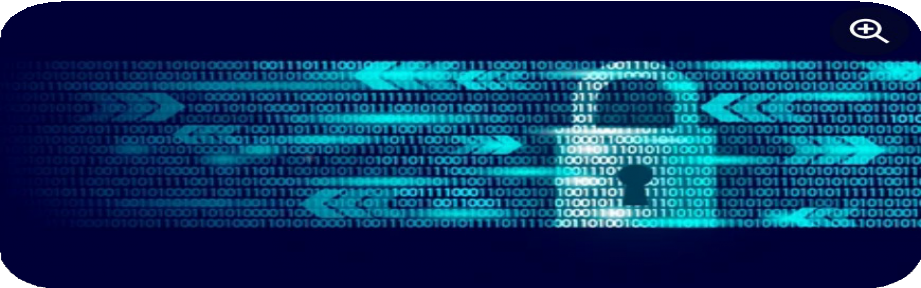 Source: Shutterstock
[Quotes from: https://csrc.nist.gov/projects/post-quantum-cryptography]
Utility-scale quantum computers have the potential for significant economic disruption
Distribution Statement ‘A’ (Approved for Public Release, Distribution Unlimited)
10
Potential applications of quantum computing: The hype
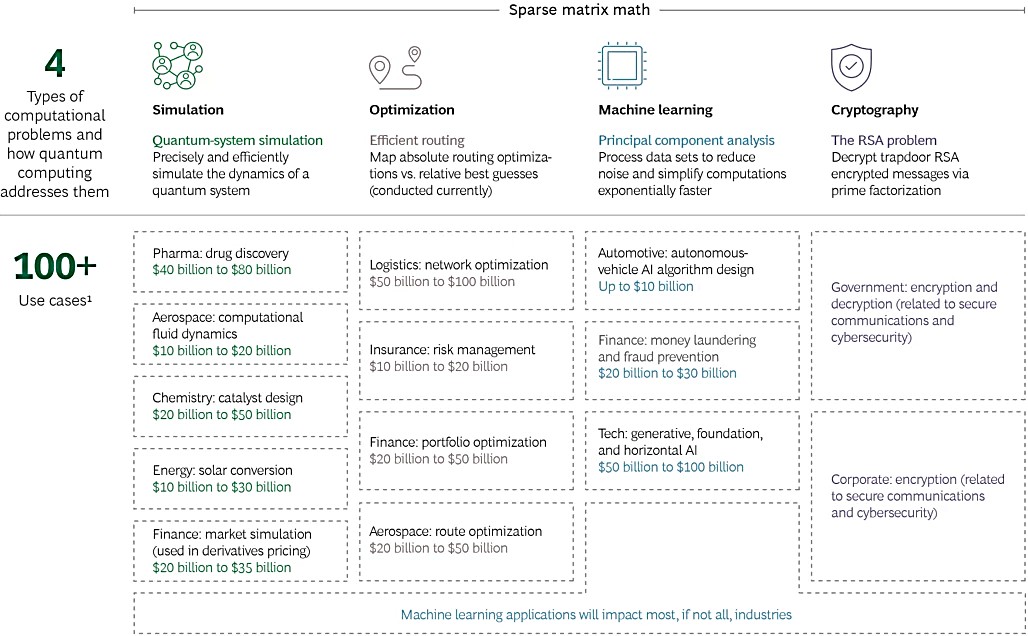 Boston Consulting Group’s proposed list of quantum computing applications
Optimization and simulation dominate
BCG Estimates a potential value creation of $10B -
$100B each
Source: Boston Consulting Group
Companies have compiled long lists of potential applications without a clear path to realization
Distribution Statement ‘A’ (Approved for Public Release, Distribution Unlimited)
10
Quantitatively predicting the utility of a quantum computer
superconducting
photonic
classical
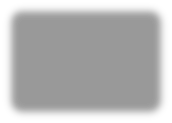 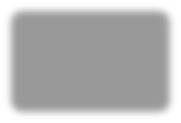 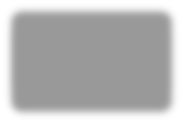 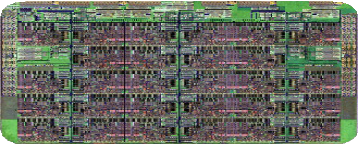 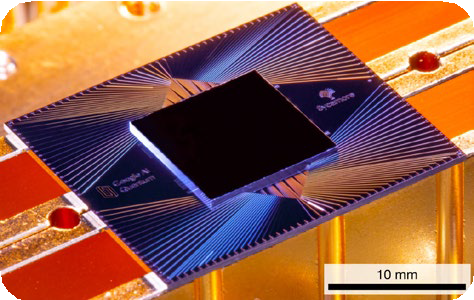 Technical Area 1 Creating Benchmarks
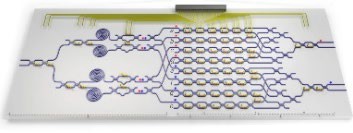 Nature 574, 505-510 (2019)
Nature Photon 12, 534–539 (2018)
Source: Fritzchens Fritz
Quantify Application Impact
Map Algorithm to Hardware
Define Hardware Thresholds
Parametrize Scope
Define Benchmark
Algorithm Concept
Optimize Algorithm
material and molecular simulation
fluid dynamics
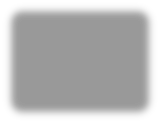 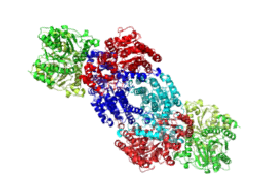 Technical Area 2 Predicting Benchmark Performance
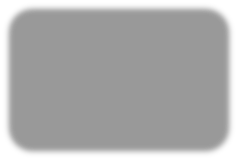 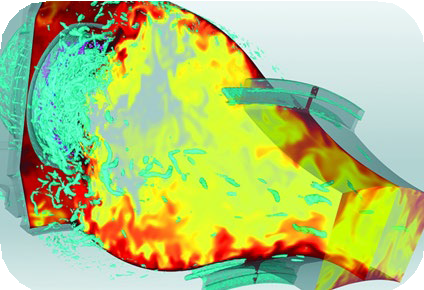 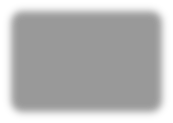 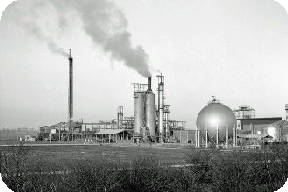 Source: Jjsjjsjjs
Source: Argonne National Lab
Source: Robin Webster
Distribution Statement ‘A’ (Approved for Public Release, Distribution Unlimited)
10
What did we learn in Phase 1 of the Quantum Benchmarking program?
Distribution Statement ‘A’ (Approved for Public Release, Distribution Unlimited)
10
Applications summary
More than 200 applications were documented by DARPA’s Quantum Benchmarking Program in 2022-2023
Using available resources, DARPA has prioritized
~15 applications for examination
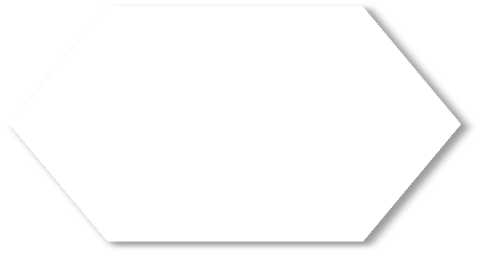 Quantum Dynamics
Quantum Chemistry
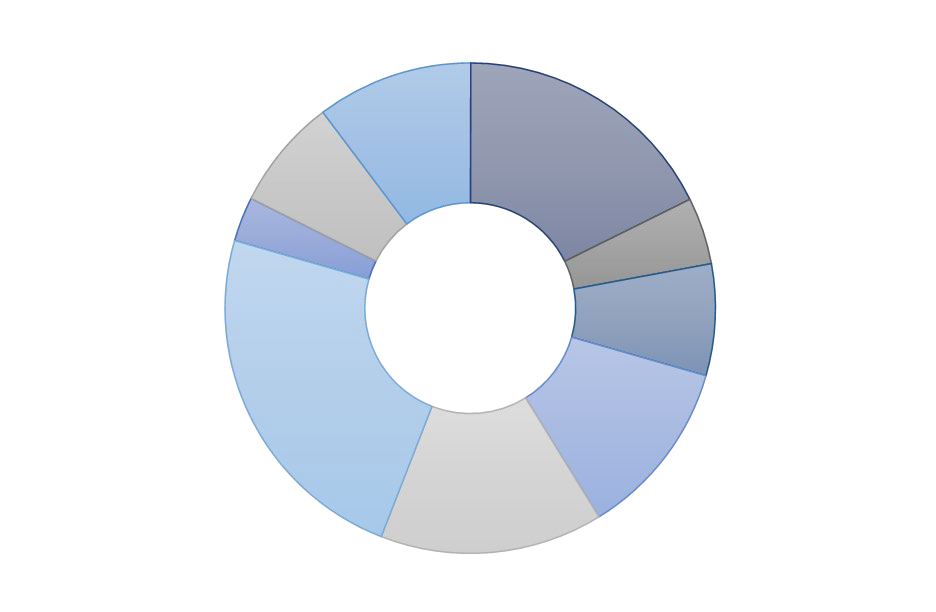 Source: Los Alamos
National Lab
Materials Science
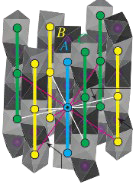 Quantum Biochemistry
High-Energy Physics
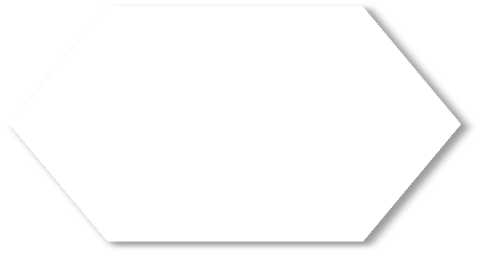 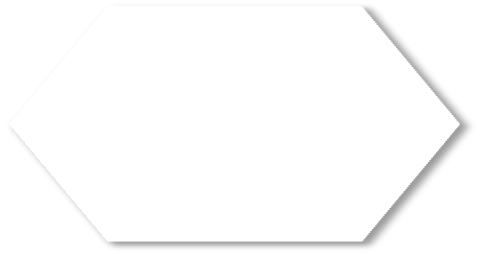 Quantum Chemistry
Materials Science
Machine Learning
Magnetic Memory
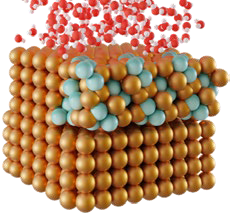 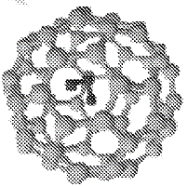 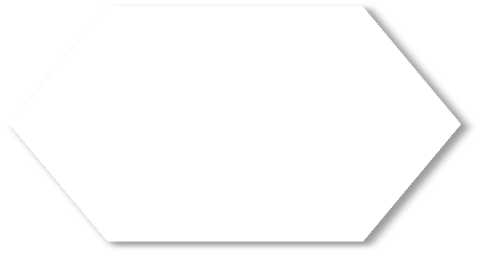 Biology & Medical
Fluid
Dynamics
Anti-Corrosion Coatings
Rocket Fuel
Source:
U.S. Patent US8623337B2
Source: HRL Laboratories
Operations
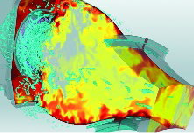 Fluid & Plasmas
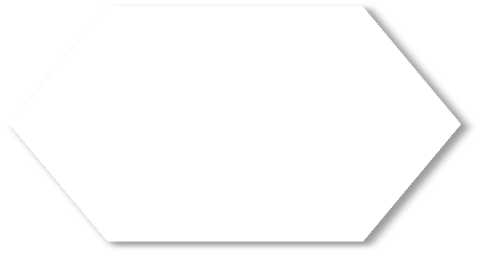 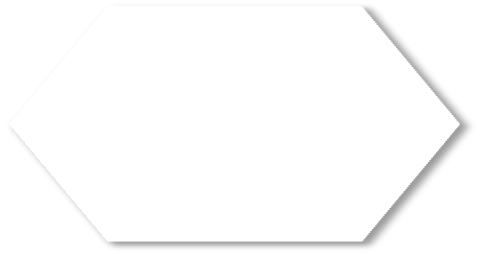 Quantum Chemistry
Quantum Materials
Incompressible Flow
Source: Argonne National Lab
Engineering
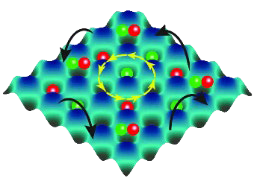 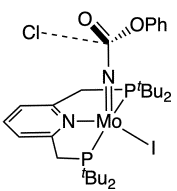 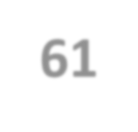 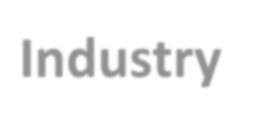 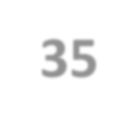 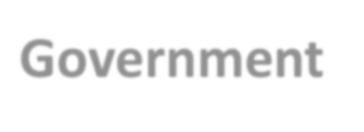 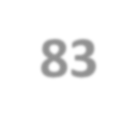 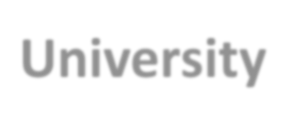 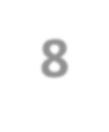 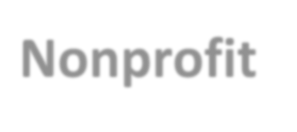 Scientific Discovery
Source: A. Polkovnikov
Homogeneous Catalysts
Source: arXiv:2406.06335
Examining quantum utility for a few key problem classes, but many more remain
Distribution Statement ‘A’ (Approved for Public Release, Distribution Unlimited)
10
Guidelines for a good quantum application
Clearly defined use-cases with classical and quantum interfaces described
Concrete utility estimation from existing workflows and potential value expansion
Quantum algorithms mapped to application, with clear classical hardware needs
Subject matter experts define the application parameters
Comparison to state-of- the-art classical approaches and limitations
Compiled resources for logical and physical qubits
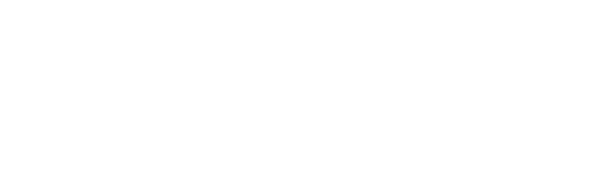 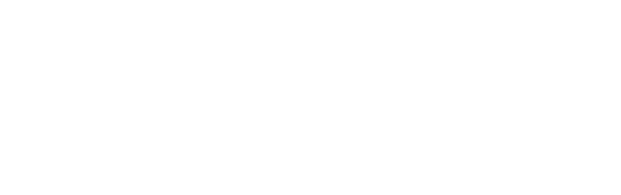 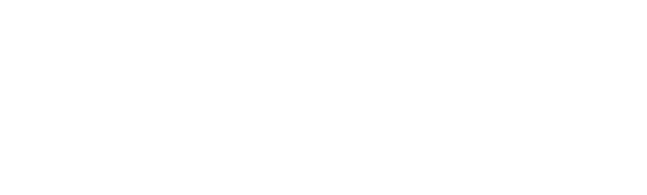 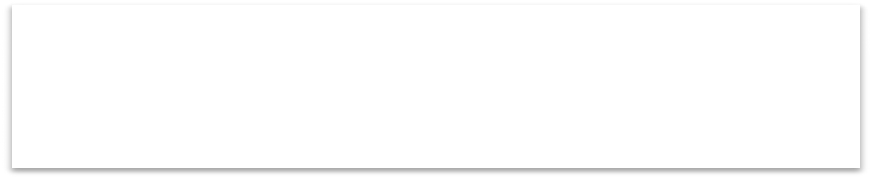 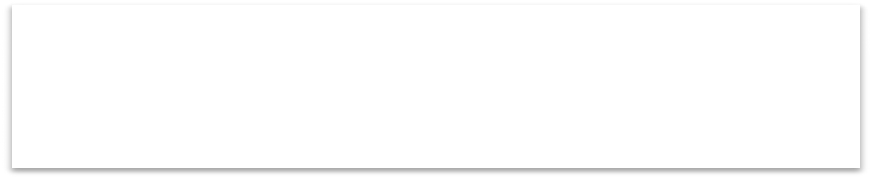 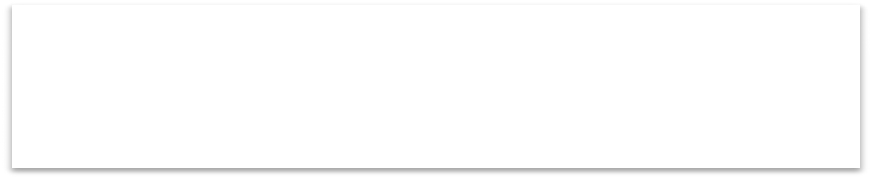 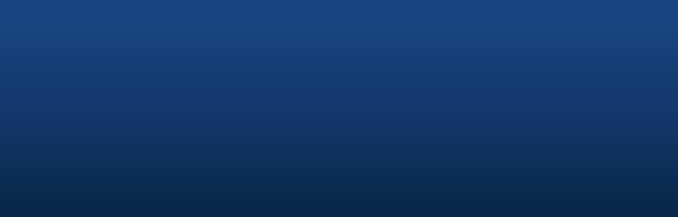 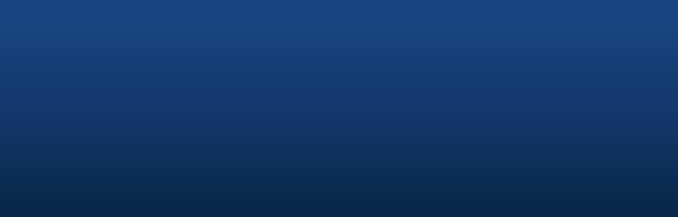 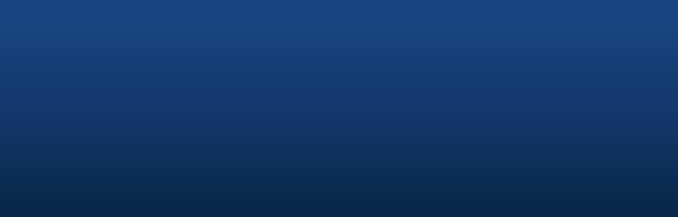 Application specification
Value of computation
Hardware requirements
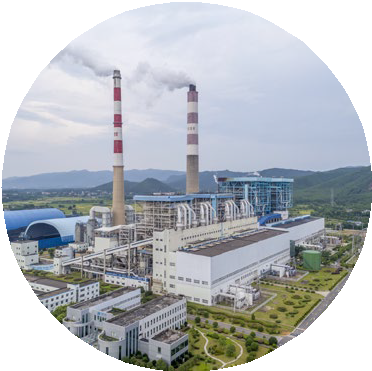 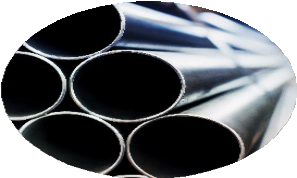 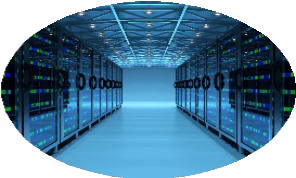 Distribution Statement ‘A’ (Approved for Public Release, Distribution Unlimited)
10
The space of possible quantum computations
Size of Computation (# of operations)
Size of Quantum Computer
Units: Number of computational quantum bits, or “qubits”
In other words:
# of “logical qubits”, for a fault-tolerant computer
# of “physical qubits”, for a non-fault-tolerant computer
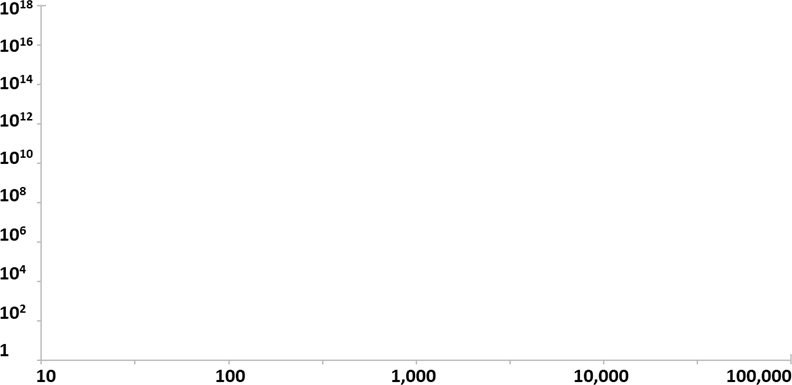 A point in this space is a specific quantum computation
Size of Quantum Computation
Units: Number of quantum operations (i.e., quantum gates) in the computation
Cannot be larger than [ 1 / (gate error rate) ]
Equal to: (# of computational qubits) * (circuit depth)
Size of Computer
(# of computational qubits)
Quantum computers are limited by the size of the computer and the size of the computation
Distribution Statement ‘A’ (Approved for Public Release, Distribution Unlimited)
10
The space of possible quantum computations
Size of Computation (# of operations)
Trivially Useless Regime
When (# of gates) << (# of qubits), most qubits are never used; when (# of gates) ≈ (# of qubits), large-scale entanglement is not possible
A high-error computer might be stuck in this regime
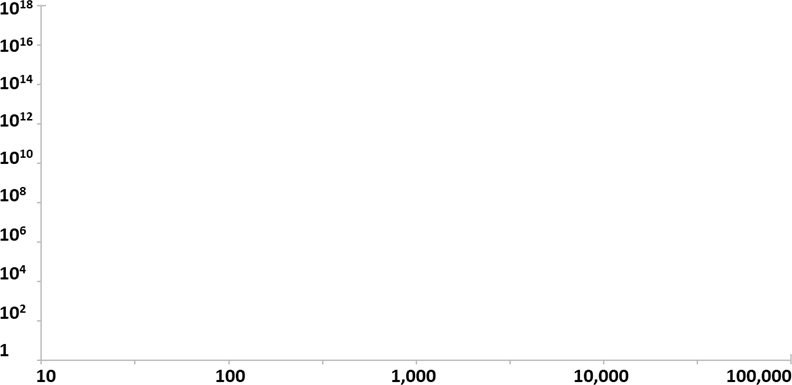 Classically Tractable Regime
Classically
Tractable
Small quantum systems can be efficiently simulated on classical computers
The limit of classical tractability is thought to be between 50-70 qubits, depending on assumptions
Trivially not useful
Size of Computer
(# of computational qubits)
Some quantum computations are clearly not useful
Distribution Statement ‘A’ (Approved for Public Release, Distribution Unlimited)
10
The space of possible quantum computations
Size of Computation (# of operations)
Noisy Intermediate Scale (NISQ) Regime
Physical qubit error rates are thought to be limited to 10-3 to 10-5
This limits the number of useful gates to ~103 to ~105
Cryptanalytically Relevant
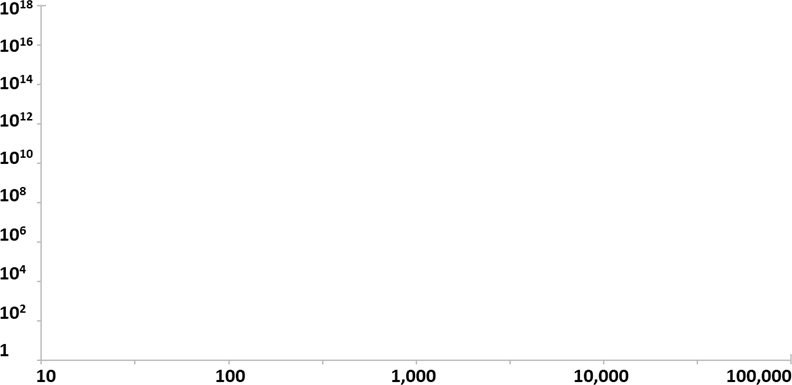 Fault Tolerant Regime
Fault tolerance has never been experimentally demonstrated
Huge systems engineering challenge  100-10,000 physical qubits per logical qubit needed for fault tolerance
Fault-Tolerant Regime
Classically
Tractable
NISQ Regime
Cryptanalytically Relevant Regime
Trivially not useful
Published journal articles show that a quantum computer of this size can break RSA-2048 encryption [see Gidney-Ekera arXiv:1905.09749v3 (2021)]
Size of Computer
(# of computational qubits)
The boundary between NISQ and Fault Tolerance is unclear and device-dependent
Distribution Statement ‘A’ (Approved for Public Release, Distribution Unlimited)
10
Applications
Size of Computation (# of operations)
How is this plot relevant for Applications?
A quantum circuit that solves a specific application problem can be added to the plot as a single point
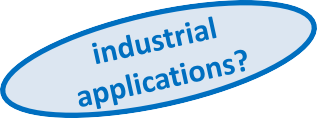 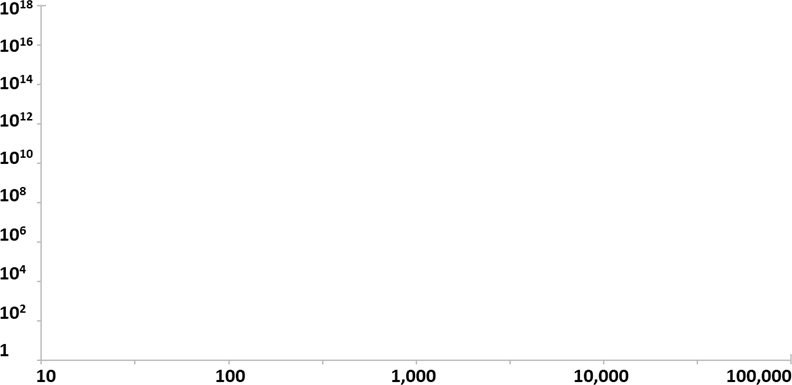 Application-related challenges:
Identify useful candidate application problems
Identify fair comparisons to state of the art classical solutions
Define success in a way that allows other novel hardware paradigms to compete against quantum solutions
Define utility  what is the impact of solving the application?

On hybrid quantum-classical algorithms
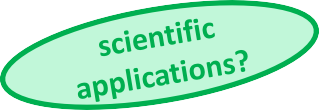 Size of Computer
(# of computational qubits)
Note that essentially all potentially useful quantum algorithms, in both the NISQ and fault-tolerant regimes, use quantum computers as a specialized co-processor for a classical system
Discovering new applications for quantum computers puts points on the plot
Distribution Statement ‘A’ (Approved for Public Release, Distribution Unlimited)
11
Algorithms
Size of Computation (# of operations)
How is this plot relevant for Algorithms?
For a given application, different candidate algorithms show up as 	different points on the plots, corresponding to different quantum 	circuits
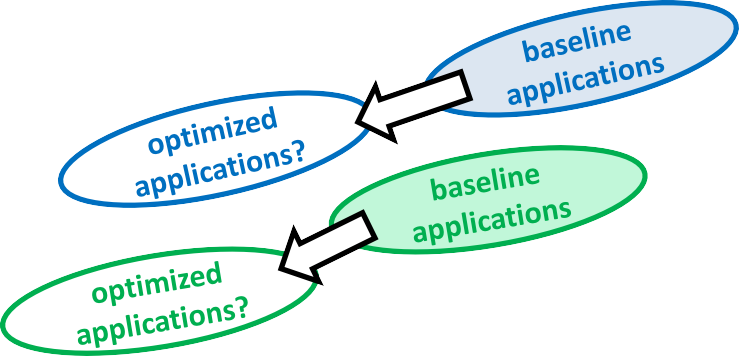 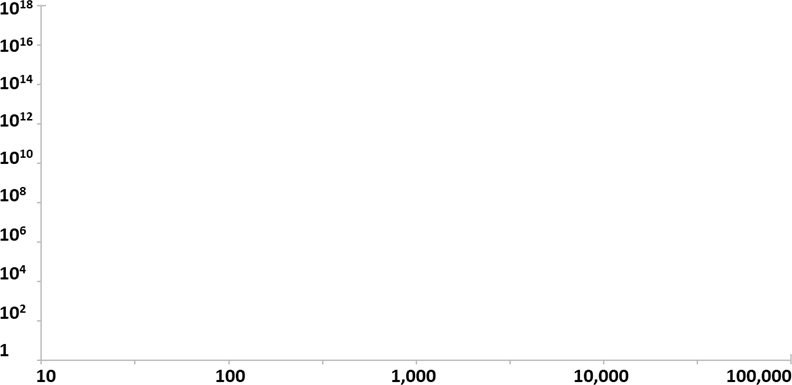 Algorithm-related challenges:
Decrease the quantum resources need to solve a given problem through algorithmic optimization
Examples:
General algorithmic compilers
Hardware-specific optimization
Application-specific optimization
Size of Computer
(# of computational qubits)
Optimizing algorithms moves existing points down and to the left
Distribution Statement ‘A’ (Approved for Public Release, Distribution Unlimited)
12
Hardware
Size of Computation (# of operations)
How is this plot relevant for Hardware?
A given hardware system is represented by a boundary
Non-fault-tolerant systems are rectangles
They can solve any point inside the rectangle
Fault-tolerant systems are staircases
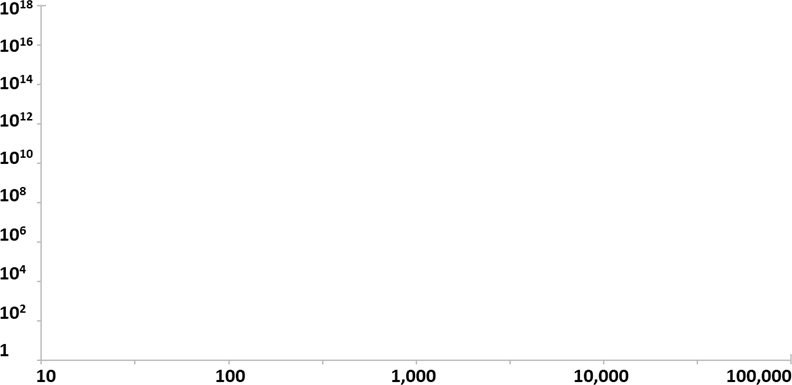 Example Fault
Tolerant System
They can solve any system down and to the left of the staircase
Increasing the number of physical qubits per logical qubits decreases both gate error probability and number of usable logical qubits  this creates a staircase shape
Example Noisy Intermediate
Scale (NISQ) System
(solvable region)
Hardware-related challenges:
Size of Computer
(# of computational qubits)
Create hardware that can solve larger, more complex, longer computations
Creating bigger, better quantum computers moves hardware boundaries up and to the right
Distribution Statement ‘A’ (Approved for Public Release, Distribution Unlimited)
13
For reference  Existing hardware demonstrations
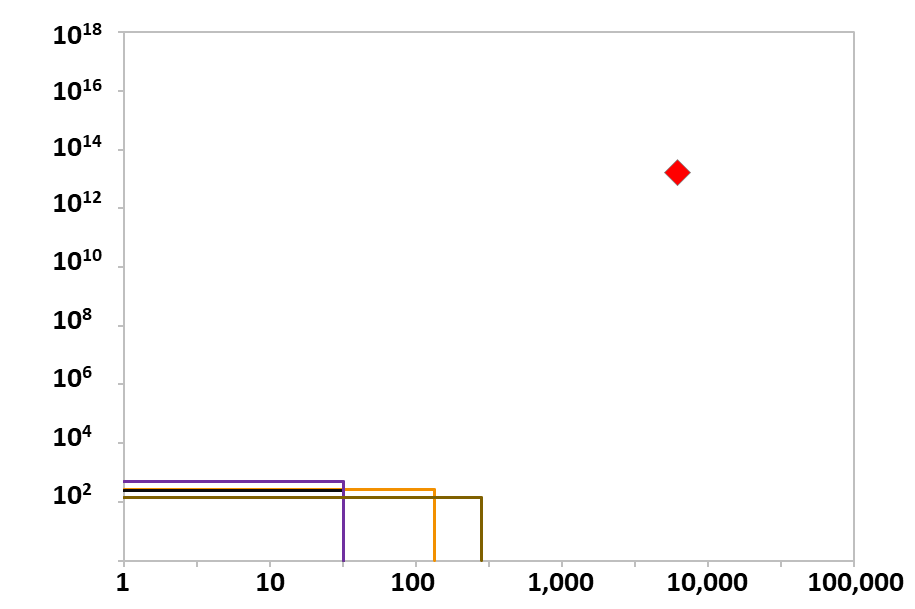 Computation Size (Number of Operations)
NISQ systems
Noisy-intermediate-scale-quantum (NISQ) computers appear as rectangles; the upper right corner represents the largest computation that can be done
Current generation systems have <1,000 qubits and <104 computational volume
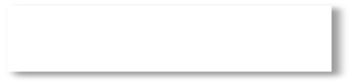 Computer Utility
RSA-2048
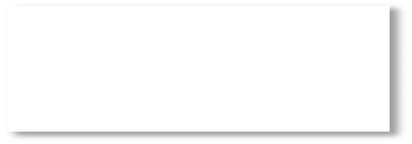 NISQ Systems
Where do known algorithms lie on this plot?
IBM Heron (2023)
IonQ Forte (2022)
Quantinuum H2 (2022) Harvard – QuEra (2023)
The well-known Gidney-Ekera estimate for factoring RSA-2048 is the red dot that requires around 6,000 logical qubits and a computational volume of 1013
System Size (Number of Computational Qubits)
Current quantum computers are far too small and noisy to be relevant for factoring
Distribution Statement ‘A’ (Approved for Public Release, Distribution Unlimited)
14
Plotting generic fault tolerant machines in this space
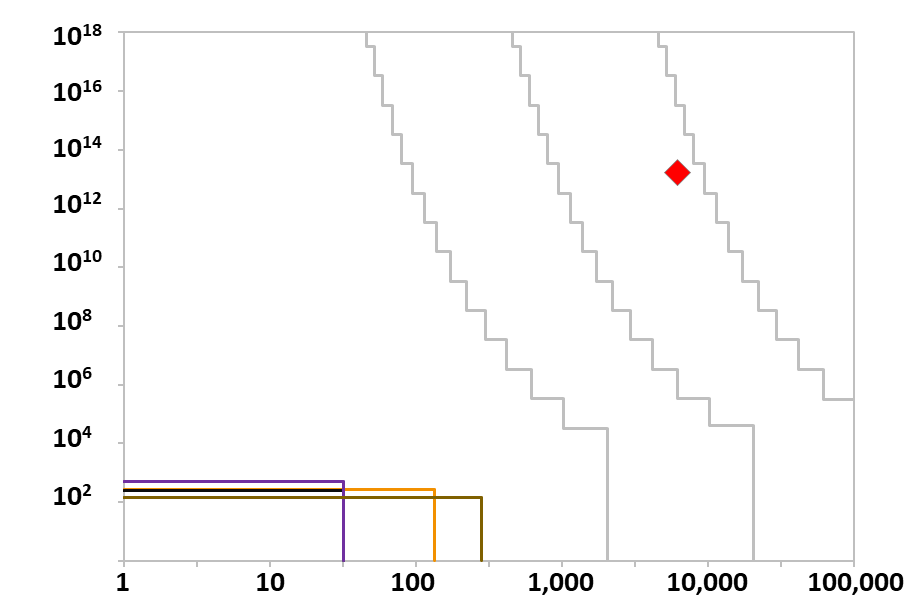 Computation Size (Number of Operations)
Fault-tolerant systems
Physical Qubits with 99.9% fidelity
105
106
107
Idealized reference systems are shown for different numbers of physical qubits, a physical error rate of 0.1% and a code threshold rate of 1%
A system with 107 physical qubits would be sufficient to factor RSA- 2048
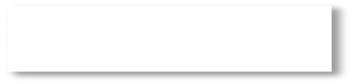 Computer Utility
RSA-2048
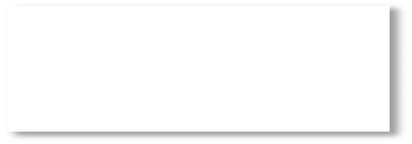 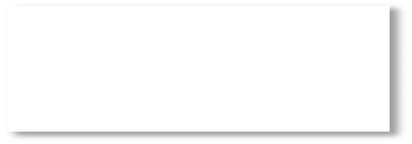 NISQ Systems
Are these staircases realistic?
NISQ Systems
IBM Osprey (2022)
IonQ Forte (2022)
Quantinuum H2 (2022) Harvard – ONISQ (2022)
IBM Heron (2023)
IonQ Forte (2022)
Quantinuum H2 (2022) Harvard – QuEra (2023)
Specific hardware implementations will have many engineering challenges, and may or may not be reconfigurable for different code distances. However, in principle, these show the space of solvable problems.
System Size (Number of Computational Qubits)
Systems large enough to be cryptanalytically relevant require fault-tolerant operation
Distribution Statement ‘A’ (Approved for Public Release, Distribution Unlimited)
17
Quantum Benchmarking
Key Question
What is the long-term utility of quantum computers?
Approach
Create hardware-agnostic, application-focused benchmarks for transformational computational problems
Estimate the hardware resources – at both the logical and physical level – needed to execute benchmarks
Results/Plans
Evaluated ~200 candidate applications for economic value, testability, and quantum amenability
Identified the following candidate application instances in the sub-Shor regime; Phase 2 will refine and expand this list
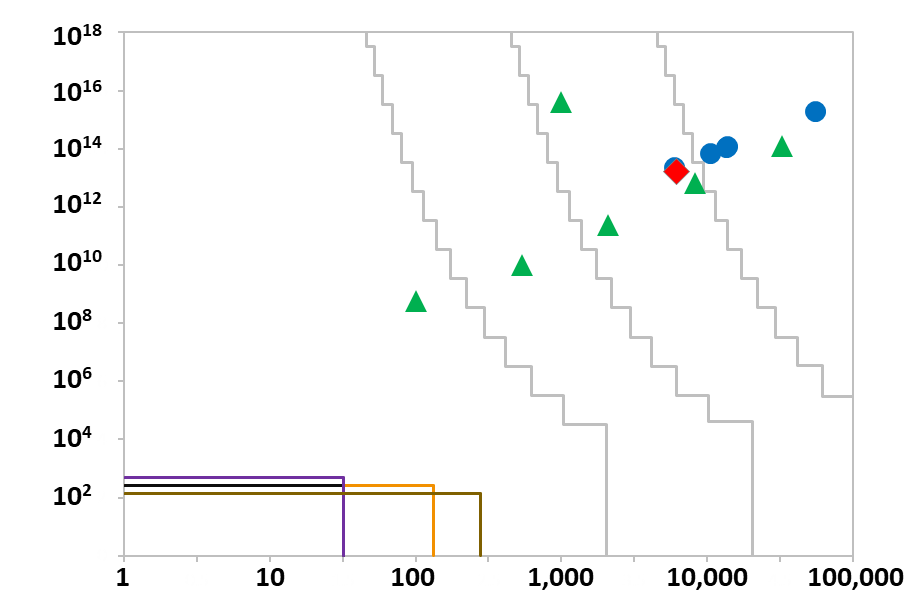 Computation Size (Number of Operations)
Physical Qubits with 99.9% fidelity
105
106
107
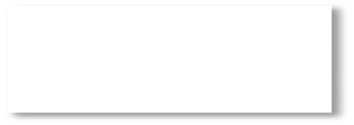 Computer Utility
Scientific Industrial RSA-2048
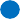 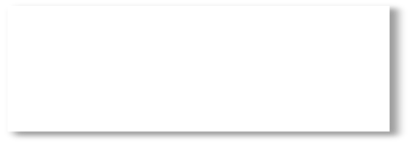 NISQ Systems
IBM Heron (2023)
IonQ Forte (2022)
Quantinuum H2 (2022) Harvard – QuEra (2023)
System Size (Number of Computational Qubits)


Identify and benchmark quantum computing applications with clear economic value
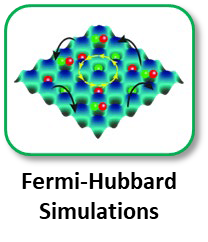 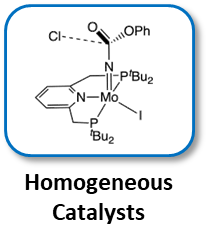 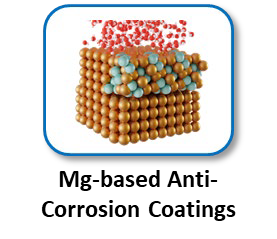 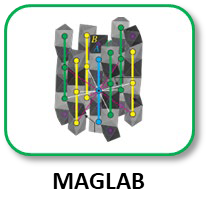 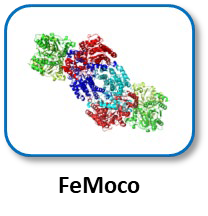 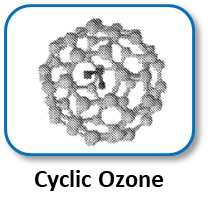 Distribution Statement ‘A’ (Approved for Public Release, Distribution Unlimited)
17
Potential resource reductions
References
Y. Su, et al., "Fault-Tolerant Quantum Simulations of 	Chemistry in First Quantization," PRX Quantum, vol. 2,
p. 040332, 2021.
D. W. Berry, et al., "Qubitization of Arbitrary Basis 	Quantum Chemistry Leveraging Sparsity and Low Rank 	Factorization," Quantum, vol. 3, p. 208, 2019.
M. Motta, et al., "Low rank representations for quantum 	simulation of electronic structure," npj Quantum Inf., 	vol. 7, p. 83, 2021.
	V. v. Burg, et al., "Quantum computing enhanced computational catalysis," Phys. Rev. Research, vol. 3, p. 033055, 2021.
J. Lee, et al., "Even More Efficient Quantum 	Computations of Chemistry Through Tensor 	Hypercontraction," PRX Quantum, vol. 2, p. 030305, 	2021.
A. Tranter, et al., "A Comparison of the Bravyi–Kitaev 	and Jordan–Wigner Transformations for the Quantum 	Simulation of Quantum Chemistry," J. Chem. Theory 	Comput., vol. 14, p. 5617, 2018.
N. J. Pearson, "Thesis: Simulating Many-Body Quantum 	Systems:," Diss. ETH No. 27032, Zurich, 2020.
A. M. Childs, et al., "A Theory of Trotter Error," Phys. 	Rev. X, vol. 11, p. 011020, 2021.
S. Gu, et al., "Fast-forwarding quantum evolution," 	Quantum, vol. 2021, p. 577, 2021.
Distribution Statement ‘A’ (Approved for Public Release, Distribution Unlimited)
17
Quantum Benchmarking


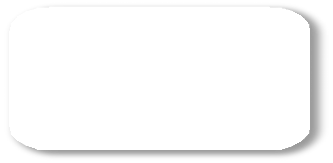 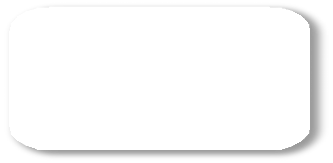 Application Resource Estimates
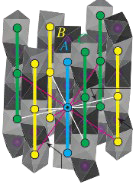 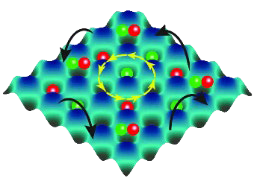 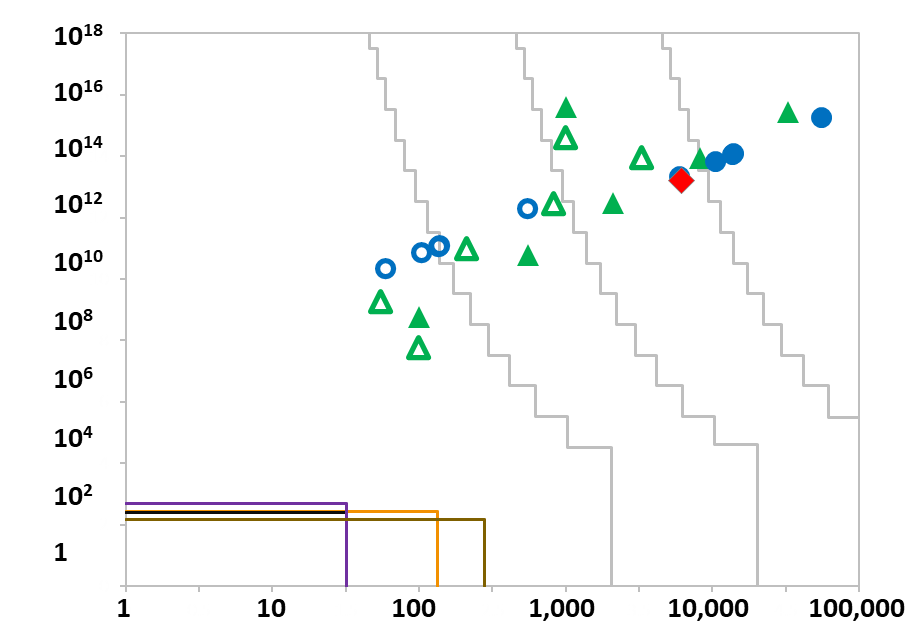 106	107

Physical Qubits with 99.9% fidelity
105
Computation Size (Number of Operations)


 

Fermi-Hubbard Simulations
MAGLAB
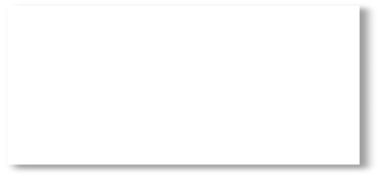 Computer Utility

Scientific Industrial RSA-2048
Scientific Optimized Industrial Optimized



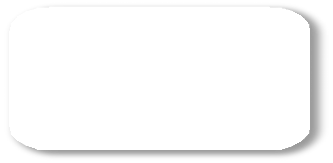 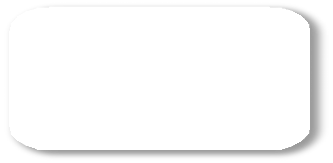 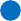  

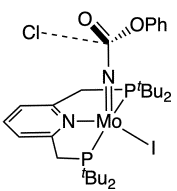 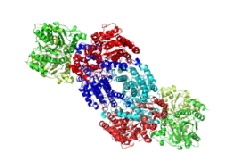 
  


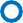 Homogeneous Catalysts
FeMoco


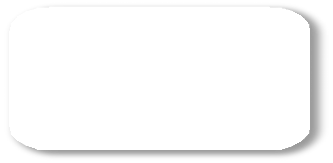 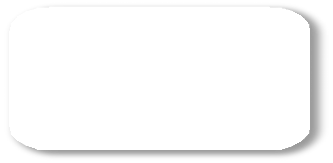 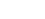 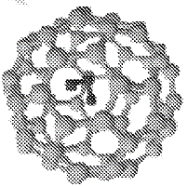 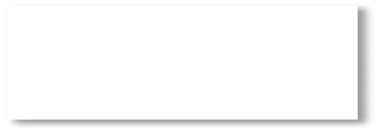 NISQ Systems
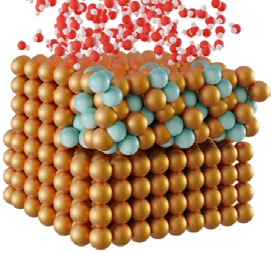 IBM Heron (2023)
IonQ Forte (2022)
Quantinuum H2 (2022) Harvard – ONISQ (2023)
Mg-based Anti- Corrosion Coatings
Cyclic Ozone
System Size (Number of Computational Qubits)
Preliminary conclusion  Large-scale quantum computers will likely enable solutions to high-value scientific and industrial problems
Distribution Statement ‘A’ (Approved for Public Release, Distribution Unlimited)
17
Where did we go in Phase 2 of the Quantum Benchmarking program?
Distribution Statement ‘A’ (Approved for Public Release, Distribution Unlimited)
17
Phase 2 results - Pessimistic
~20 use cases developed
8 application-focused publications on the arXiv this week and next
2 focused on tools for resource estimation
~10 more use cases under active development
Tools for estimating required resources
Automated tools for estimates of utility-scale hardware
Algorithmic refinements and compilation methods
Quantum utility estimates
Phase 2 focuses on applications with clear utility
The remainder of Phase 2 will focus on mapping economic utility estimates to quantum benchmarking metrics
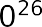 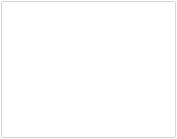 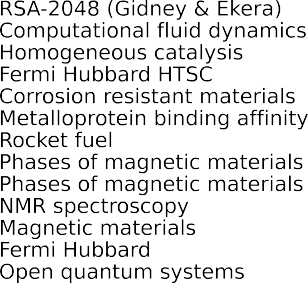 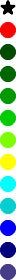 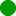 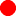 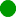 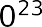 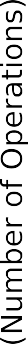 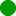 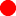 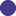 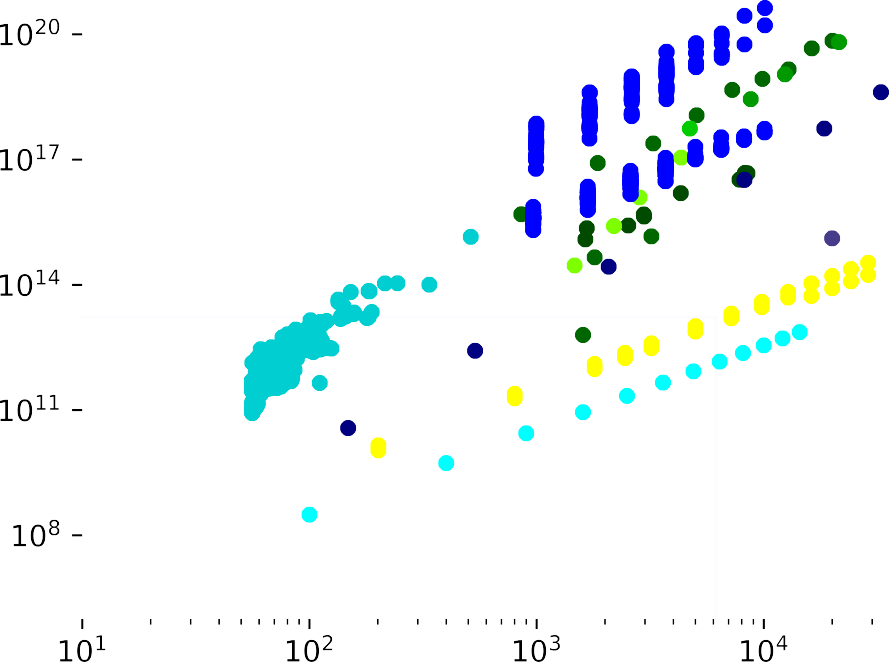 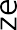 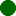 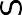 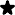 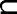 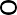 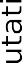 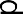 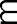 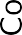 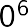 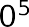 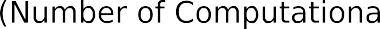 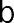 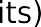 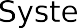 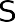 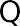 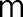 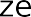 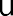 The last six months have significantly increased the number of potential applications
Distribution Statement ‘A’ (Approved for Public Release, Distribution Unlimited)
17
Phase 2 results - Optimistic
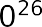 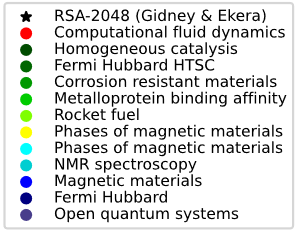 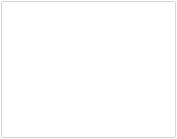 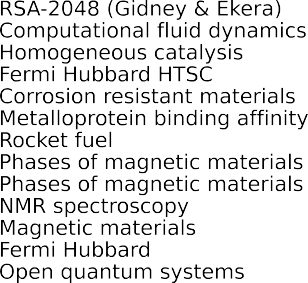 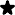 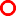 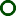 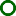 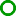 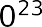 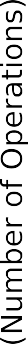 Open circles show expected optimizations
Latest algorithmic advances are shown
Includes improved bounds on error tolerances and algorithmic requirements

Not considered: future algorithm improvements
Further resource reductions can also happen through new algorithm development, but are not considered here
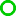 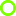 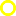 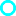 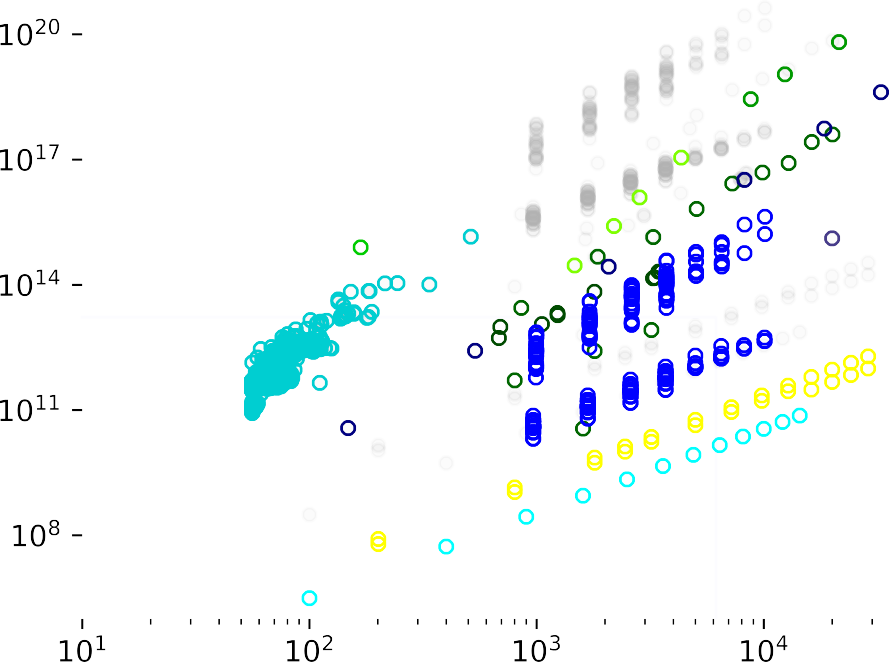 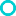 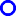 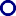 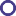 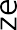 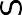 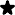 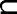 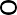 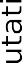 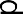 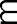 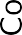 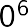 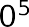 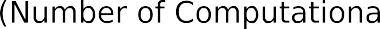 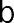 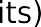 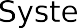 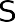 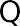 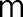 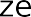 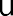 Applying known algorithmic advances may have a big impact
Distribution Statement ‘A’ (Approved for Public Release, Distribution Unlimited)
17
Resource reductions for ground state energy estimation
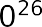 What optimizations did we assume for ground state energy problems?

For molecular chemistry
1-norm reduction via tensor decomposition1
Improved error bounds, pre- and post-processing2
1st quantization for problems without active spaces3
Tensor-Hypercontraction4
Block Invariant Symmetry Shift5

For Fermi Hubbard/spin systems
Replace Hamiltonian simulation with walk operator6
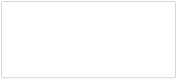 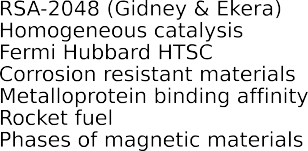 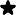 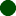 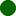 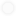 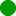 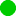 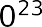 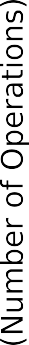 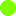 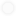 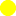 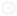 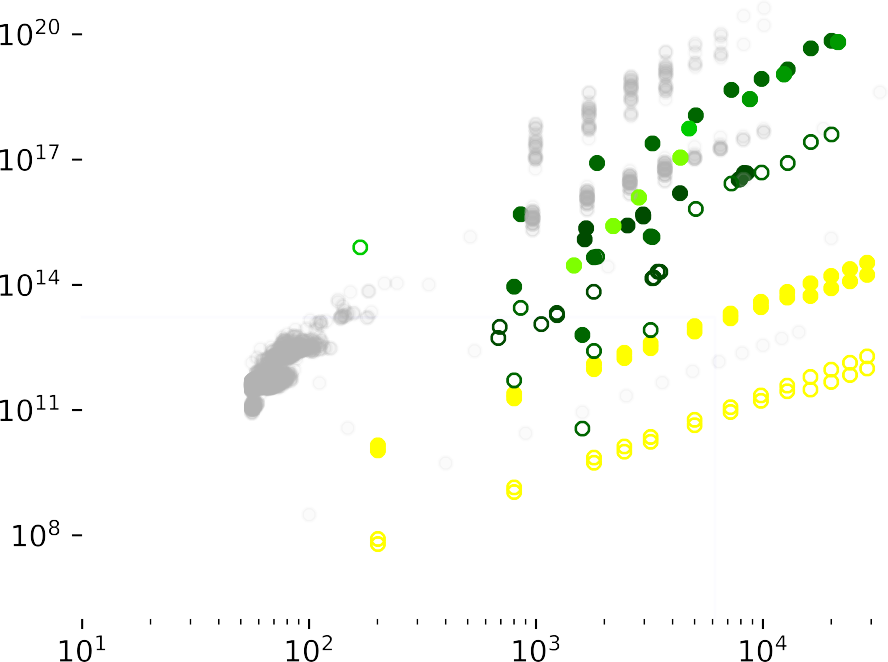 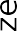 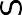 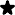 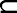 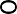 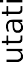 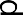 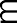 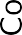 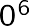 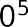 arXiv: 2403.03502 (2024)
arXiv: 2310.18410 (2024), 2404.18878 (2024),
PRXQ 3, 040305 (2022), PRXQ 8, 041015 (2018),
PRXQ 2, 030305 (2021)
PRXQ 2, 040332 (2021)
PRXQ 2, 030305 (2021)
J. Chem. Th. Comput. 19, 8201 (2023)
Nature 4, 22 (2018)
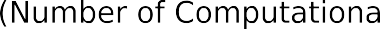 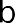 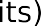 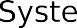 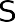 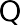 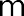 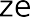 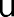 Many small utility-scale systems within sub-Shor region. Large utility-scale instances require further algorithm development.
Distribution Statement ‘A’ (Approved for Public Release, Distribution Unlimited)
17
Resource reductions for quantum dynamics
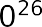 What optimizations did we assume for quantum dynamics problems?

Spin System Optimizations
Analytic Trotter bounds are loose. Utilizing empirical bounds can reduce resource costs by orders of magnitude.1
Application has very strict error tolerances. If these can be relaxed, resources can be lowered by a factor proportional to the error tolerance.1

Fermi-Hubbard Optimizations
Improved mapping of fermions to qubits.2
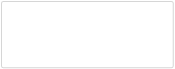 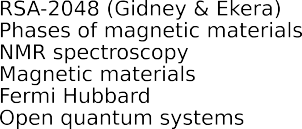 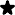 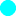 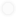 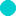 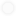 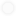 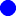 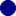 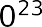 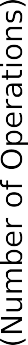 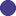 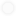 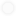 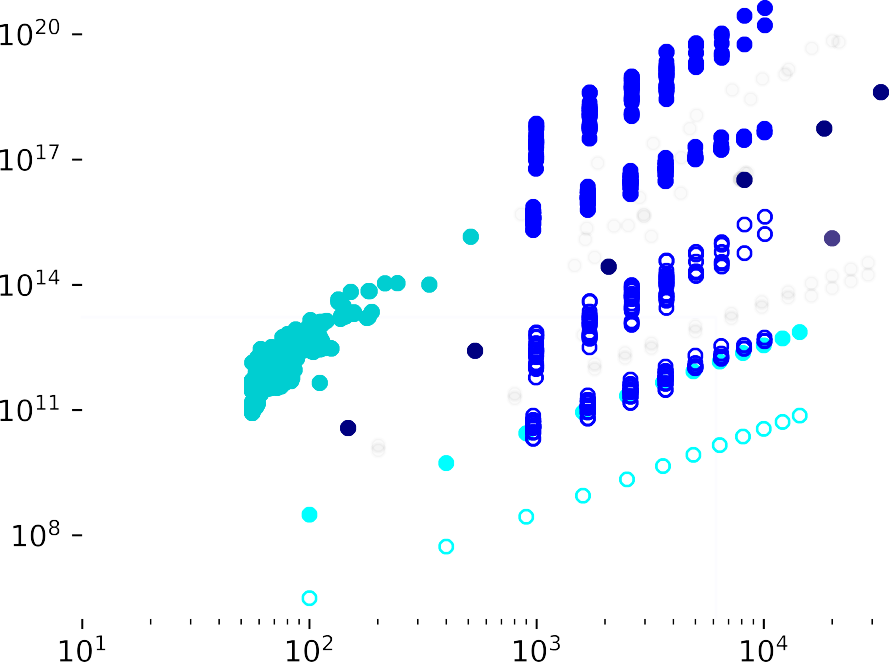 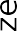 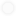 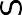 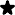 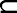 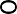 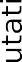 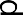 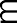 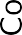 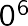 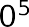 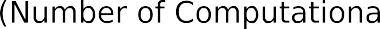 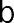 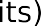 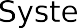 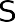 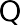 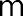 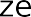 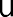 Qubit count is nearly optimal for spin systems, but future work may enable further T-count reduction.
PNAS 115, 9456 (2018)
J. Chem. Th. Comp. 14, 5617 (2018)
Distribution Statement ‘A’ (Approved for Public Release, Distribution Unlimited)
17
Architectural overhead and physical resource estimation
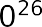 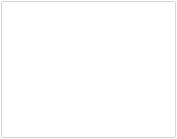 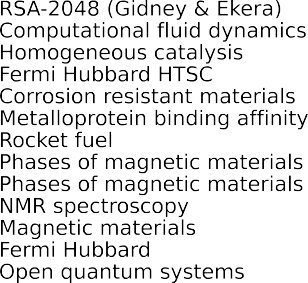 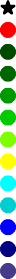 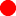 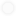 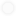 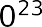 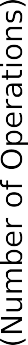 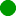 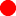 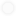 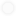 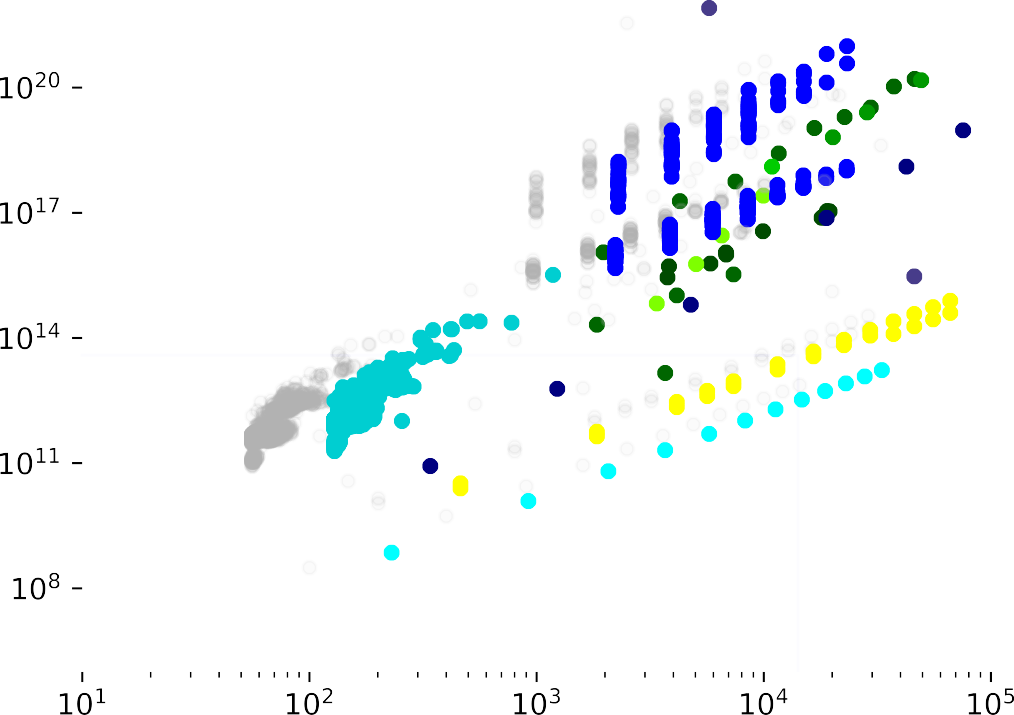 So far we’ve been talking about abstract logical architectures.

Any assumptions about real hardware push points to the right.
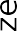 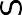 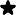 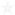 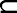 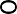 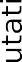 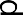 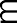 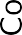 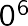 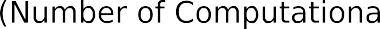 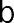 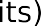 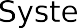 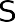 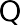 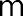 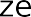 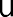 Architectural constraints shift all points (and sub-Shor region) up and to the right.
Distribution Statement ‘A’ (Approved for Public Release, Distribution Unlimited)
17
TA2 automated compilation tools
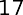 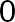 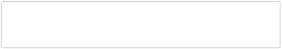 Fermi Hubbard Summary
Runtime: 7 minutes – 10 days
Code Distance: 17 – 21
Gidney-Ekera Summary
Runtime: 20 hours
Code Distance: 27
Automated compilation for small problems
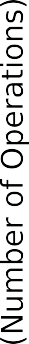 Run on small-scale Fermi-Hubbard instances
Provide estimates of architectural overheads
Provide detailed physical resource estimates (runtime, power consumption, etc.)
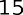 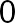 Architecture: 2-fridge with bus
Architecture: Planar
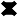 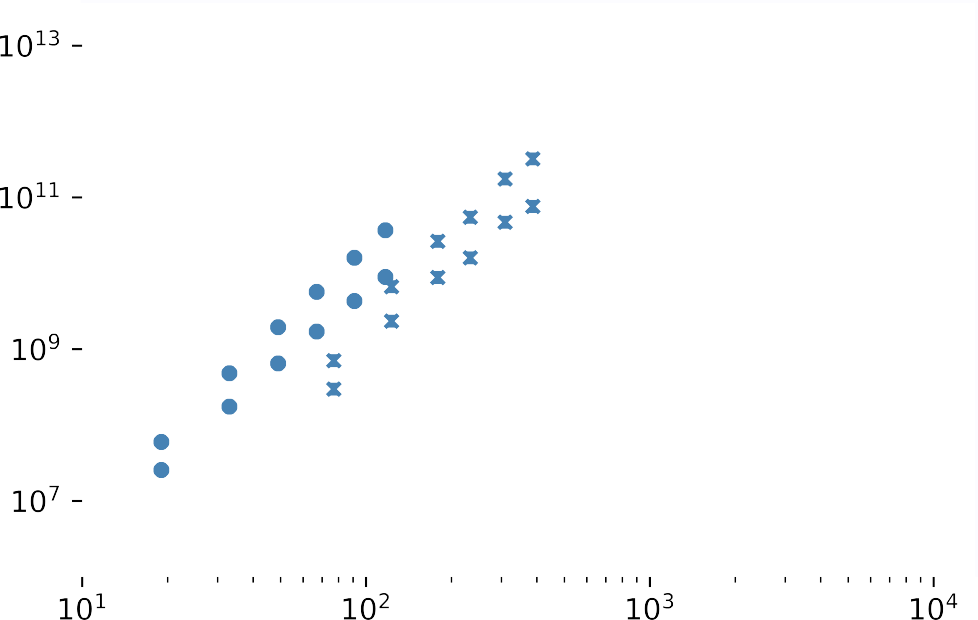 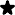 ~2.3x
Abstract resource estimates
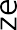 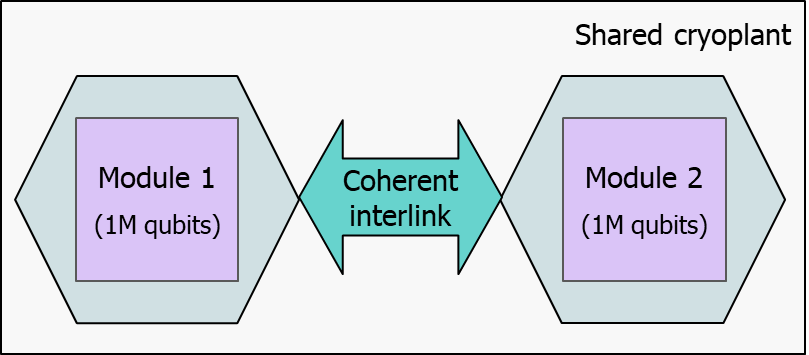 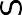 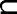 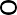 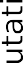 Compiled resource estimates
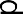 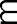 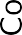 ~4x
Two-fridge architecture with coherent interconnect used for Rigetti physical resource estimates
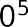 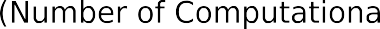 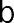 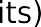 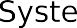 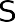 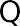 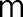 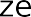 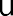 TA2 compilers automate physical resource estimates
Distribution Statement ‘A’ (Approved for Public Release, Distribution Unlimited)
17
Future work in Phase 2 and beyond
QB Phase 2
Post-QB Work
Connect utility
to computer capabilities
Predict future performance of systems
Guide application development
$/T-gate for each application, including lower and upper bounds
Connect utility to benchmark score
Continue to develop and implement known algorithmic optimizations
Improve performance bounds of existing applications
Quantum algorithm development and optimization
Automated tools to speed up application development
Quantum architecture
co-design
New applications
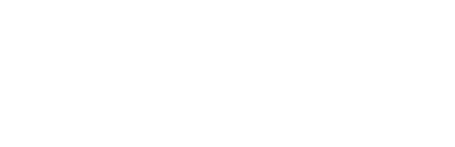 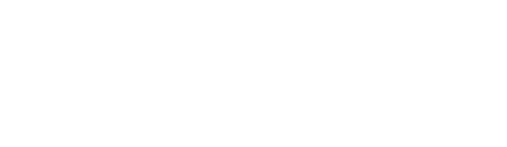 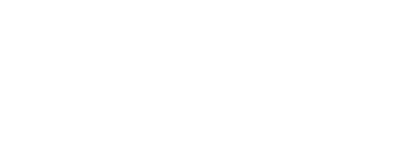 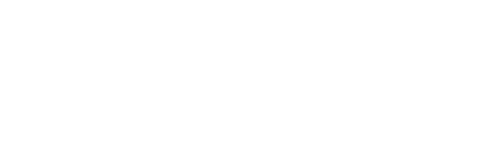 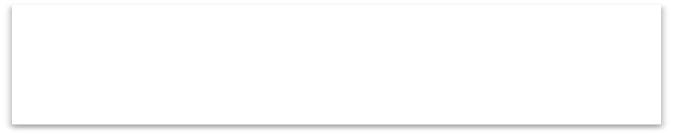 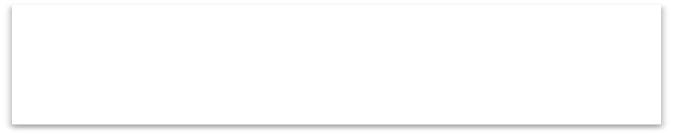 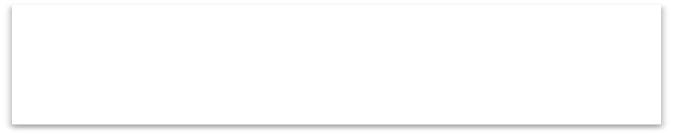 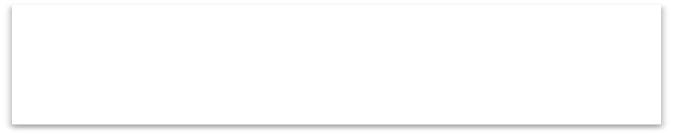 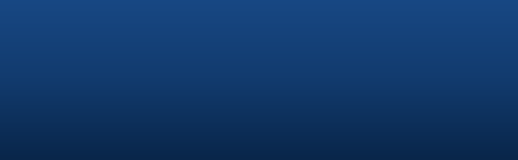 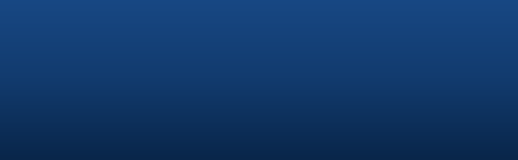 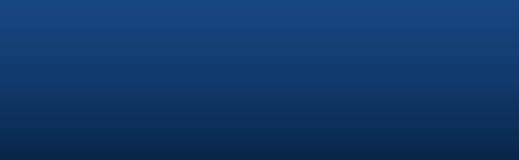 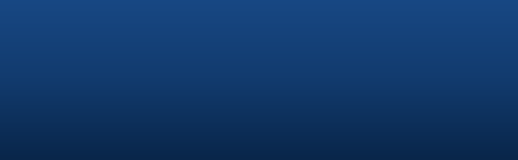 Finalize Benchmarks
Robust Utility Estimates
Optimized Algorithms
Post-QB Opportunities
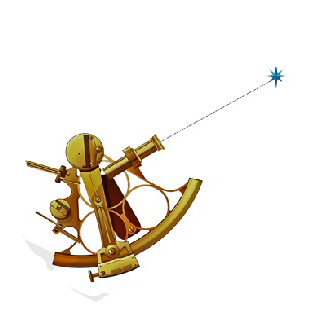 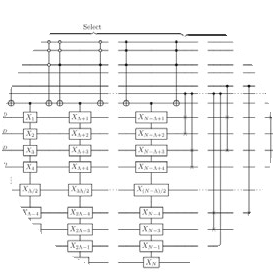 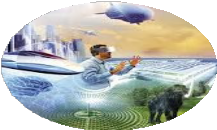 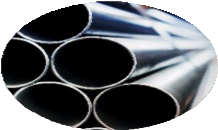 Distribution Statement ‘A’ (Approved for Public Release, Distribution Unlimited)
17
Underexplored Systems for Utility-Scale Quantum Computing (US2QC)
Distribution Statement ‘A’ (Approved for Public Release, Distribution Unlimited)
17
The US2QC program in one slide
US2QC Motivation:
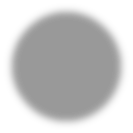 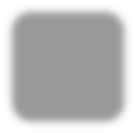 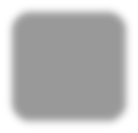 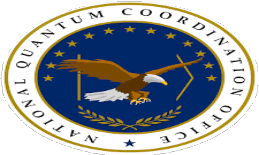 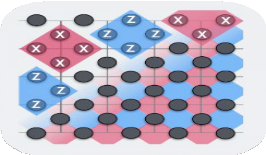 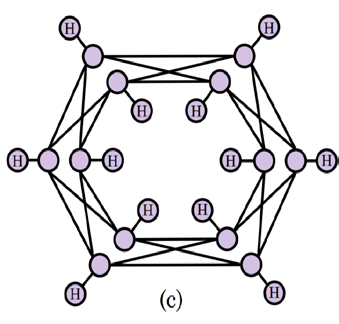 Technical assumptions have made us vulnerable to surprise
Source: Niel de Beaudrap
Quantum computing is strategically important
Viable paths defy those assumptions
Source: U.S. Government
Source: PsiQuantum
US2QC Goal:
Reduce the danger of strategic surprise from underexplored quantum computing systems

US2QC Approach:
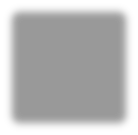 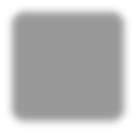 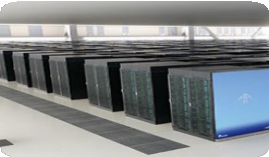 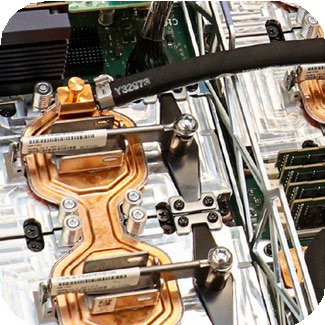 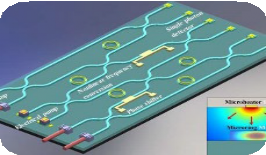 Evaluate designs for utility-scale quantum computers
Demonstrate enabling components and subsystems
Source: Ali Adibi, Ga Tech
Construct a prototype fault-tolerant quantum computer
Source: ORNL
Source: Fujitsu
Distribution Statement ‘A’ (Approved for Public Release, Distribution Unlimited)
17
Technical assumptions have made us vulnerable to strategic surprise
Google Quantum Computing Planned Research Trajectory
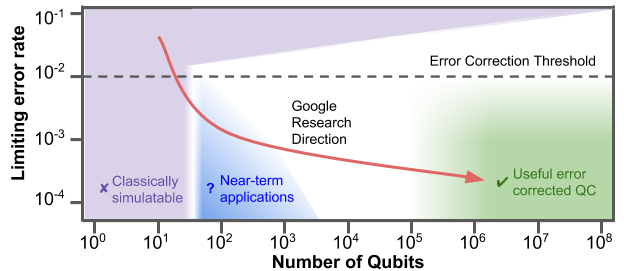 Assumption  Logical Qubits are made of Physical Qubits
Conventional wisdom dictates that error-correction only works with physical qubits
Superconducting and ion-trap companies are incrementally improving physical qubits
Source: Google
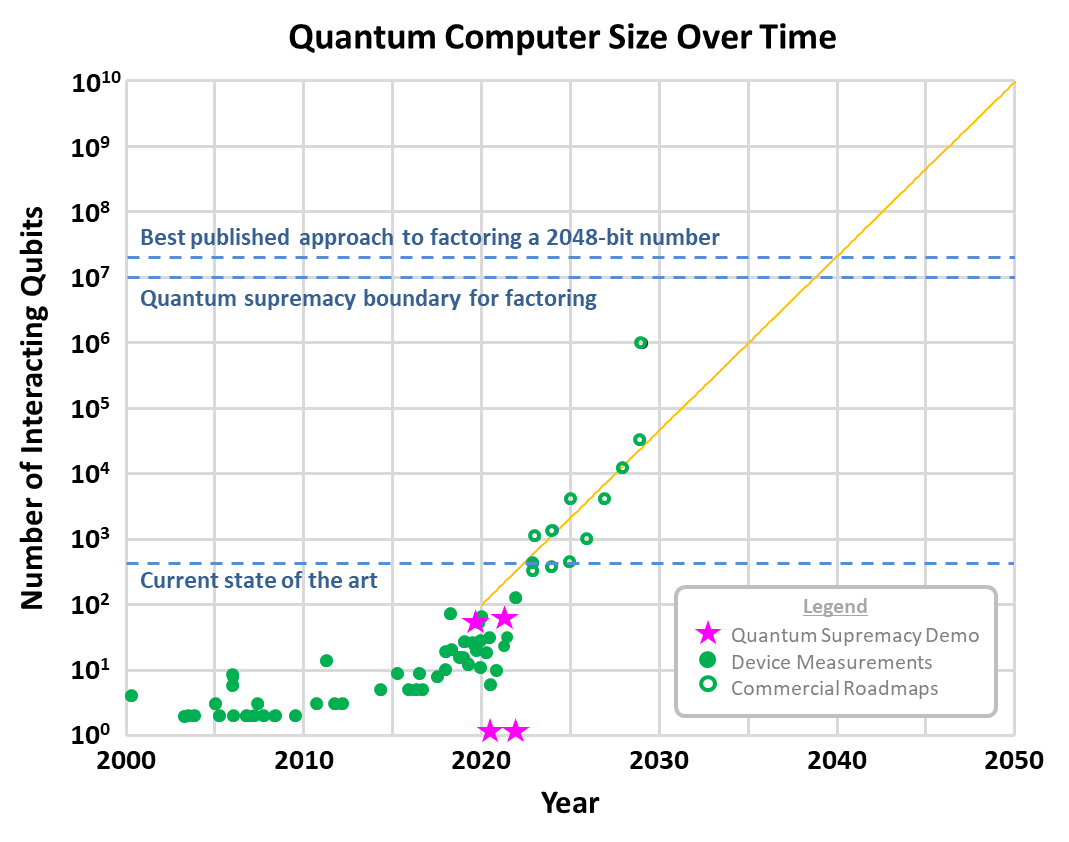 Commercial Quantum Computer Roadmaps over Time
Assumption  Qubit Number, Fidelity are the Key Metrics
This model supports an initial goal of “quantum supremacy”
NISQ progress may not be directly relevant to Utility-Scale performance
These assumptions ignore quantum computing paradigms that are invalid in the noisy intermediate-scale (NISQ) regime
Source: DARPA
Distribution Statement ‘A’ (Approved for Public Release, Distribution Unlimited)
17
Critical concepts for the US2QC program
Fault-Tolerant Prototype (FTP)
Utility-Scale Quantum Computer (USQC)
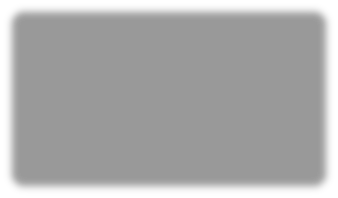 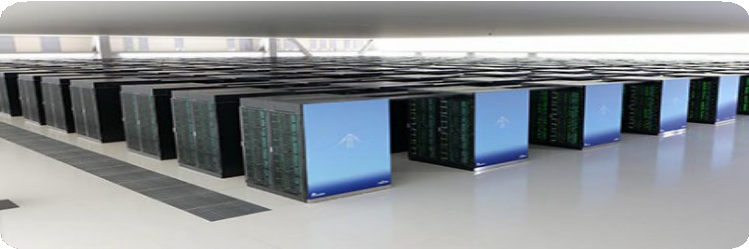 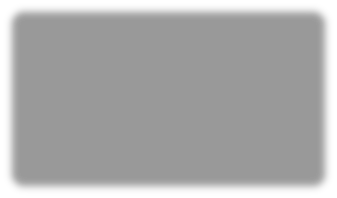  This
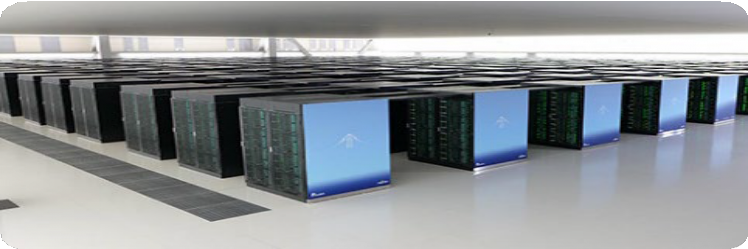 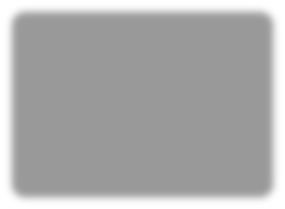 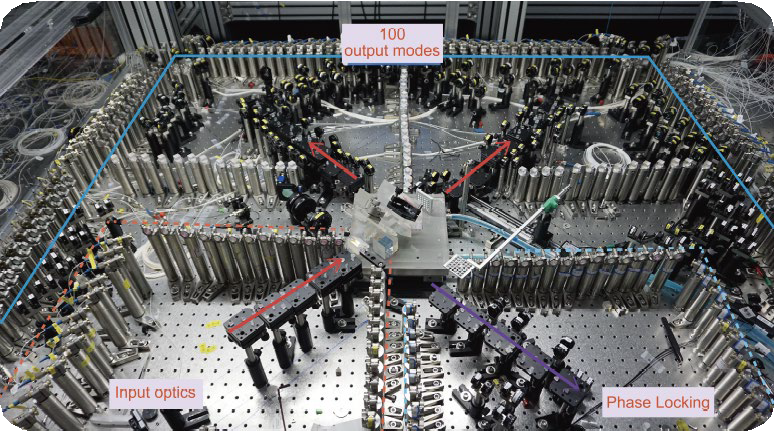 Source: Fujitsu
Utility-scale system
Source: Fujitsu
Not This 
Fault-tolerant prototype
Source: Science
A fault-tolerant quantum computer whose value exceeds its construction cost
A small fault-tolerant quantum computer that demonstrates that the utility-scale design is viable
US2QC will build Fault-Tolerant Prototypes and use them to validate designs for a Utility-Scale Quantum Computer
Distribution Statement ‘A’ (Approved for Public Release, Distribution Unlimited)
17
Program structure, part 1  Architecture R&D
Fault-Tolerant Prototype Requirements Review
Utility-Scale System Requirements Review
Utility-Scale Concept Review
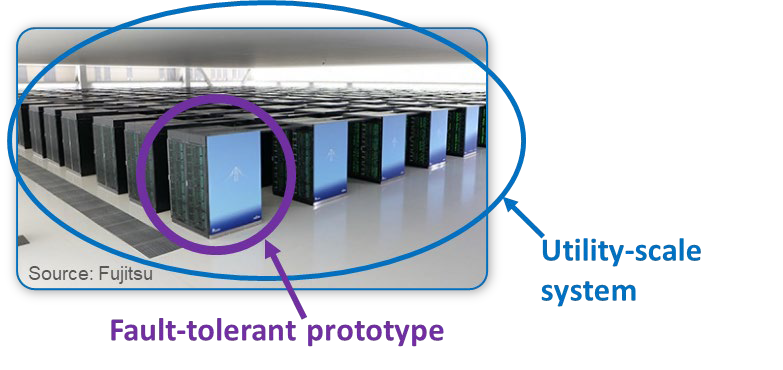 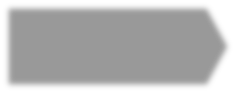 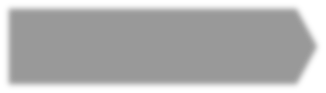 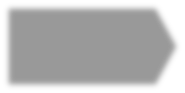 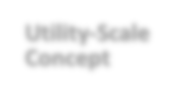 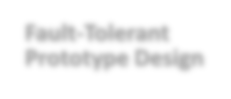 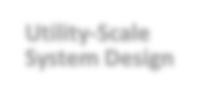 Architecture
R&D
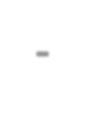 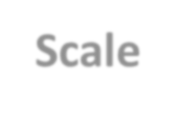 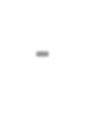 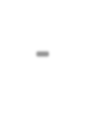 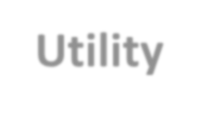 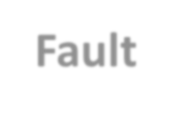 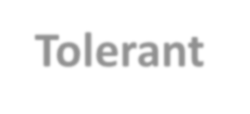 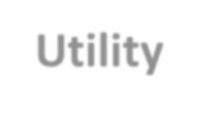 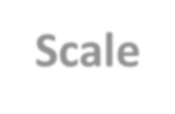 Utility-Scale Concept
Fault-Tolerant Prototype Design
Utility-Scale System Design
High-Level Metrics
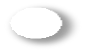 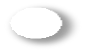 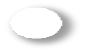 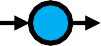 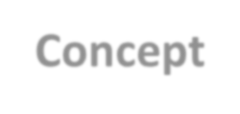 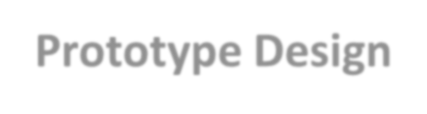 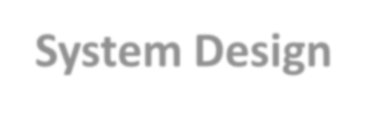 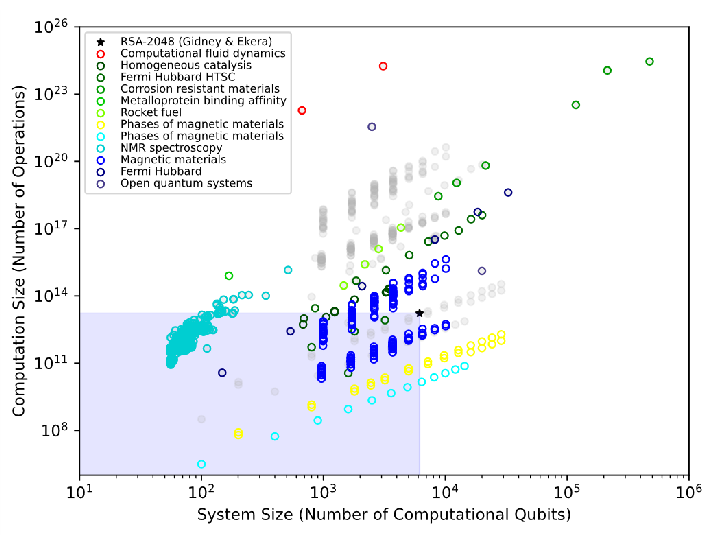 Establishes that the concept is viable

Sets Fault-Tolerant Prototype component requirements
Sets Utility-Scale System component requirements
High-Level Utility-Scale System (USQC) Requirements Derived from Applications Results
US2QC will build Fault-Tolerant Prototypes and use them to validate designs for a Utility-Scale Quantum Computer
Distribution Statement ‘A’ (Approved for Public Release, Distribution Unlimited)
17
Program structure, part 2  Component R&D
Fault-Tolerant Prototype Requirements Review
Utility-Scale System Requirements Review
Utility-Scale Concept Review
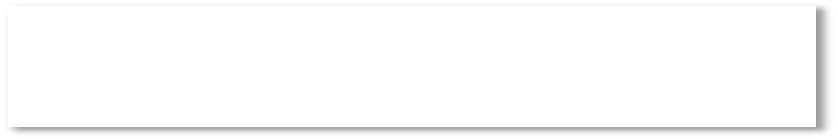 Note: Phase transitions are performer-specific
Critical performer go/no-go points
Critical program deliverables
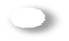 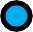 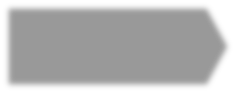 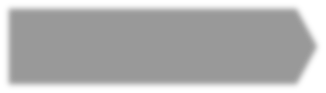 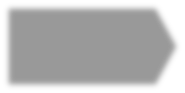 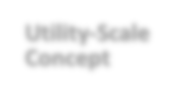 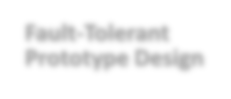 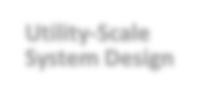 Architecture
R&D
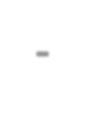 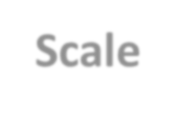 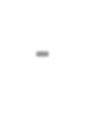 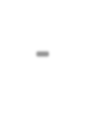 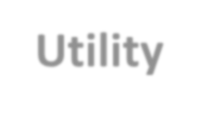 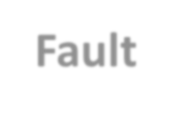 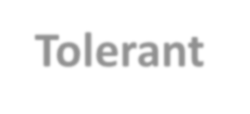 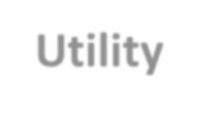 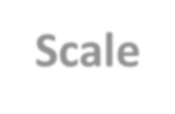 Utility-Scale Concept
Fault-Tolerant Prototype Design
Utility-Scale System Design
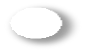 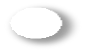 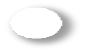 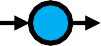 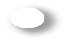 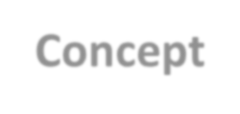 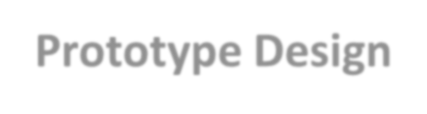 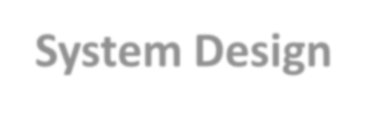 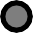 Fault-Tolerant Prototype Final Design Review
Utility-Scale System Final Design Review
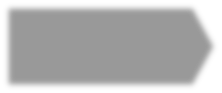 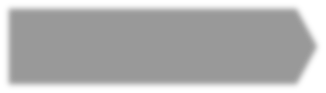 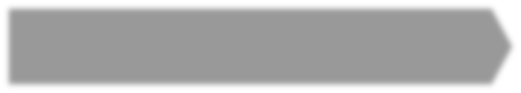 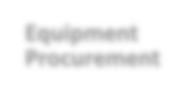 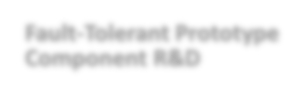 Component
R&D
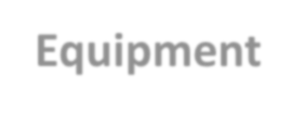 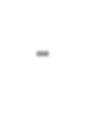 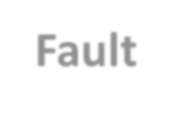 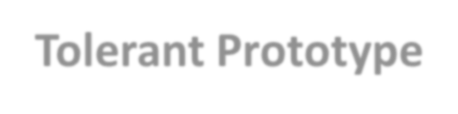 Equipment Procurement
Fault-Tolerant Prototype Component R&D
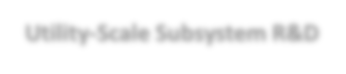 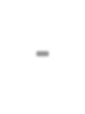 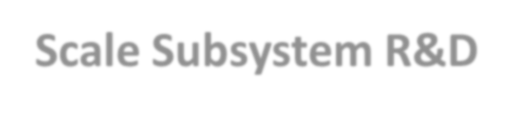 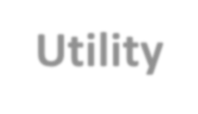 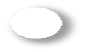 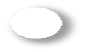 Utility-Scale Subsystem R&D
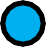 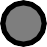 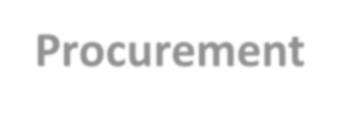 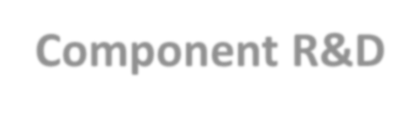 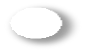 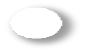 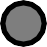 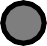 Fault-Tolerant Prototype Intermediate Design Review
Utility-Scale System Intermediate Design Review
Paradigm-Specific Metrics
T&E Strategy
Examples for discrete photonics:
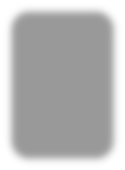 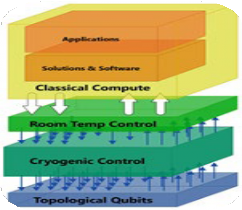 Independent verification & validation
Don’t slow performers down
Build U.S. Government expertise
Real-time
Support U.S Government missions
Integrated switch bandwidth, insertion loss
Waveguide/fiber-coupling loss
Source efficiency, purity, net heating
Detector efficiency, dark counts, speed
Component size/integrated density
Component yield
Decoder speed
I/O bandwidth
Cryosystem mean time between failures
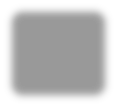 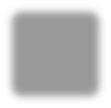 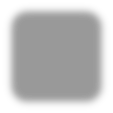 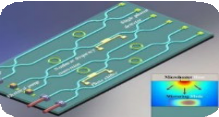 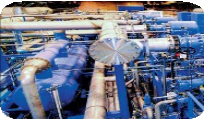 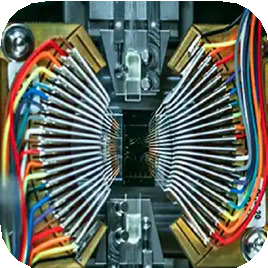  Evaluate hardware designs
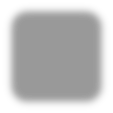 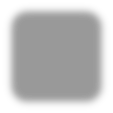 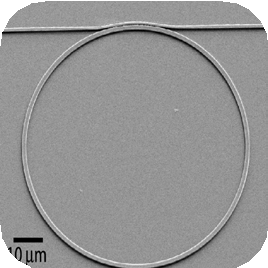 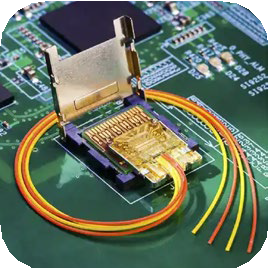 And quantum architectures 
Sources: Xanadu, Microsoft
Sources: Optica, Ali Adibi, Jeffrey Tseng, CERN
Advanced Fault-Tolerant Prototype and Utility-Scale System designs can’t be completed without component R&D
Distribution Statement ‘A’ (Approved for Public Release, Distribution Unlimited)
17
Program structure, part 3  Prototype R&D
Fault-Tolerant Prototype Requirements Review
Utility-Scale System Requirements Review
Utility-Scale Concept Review
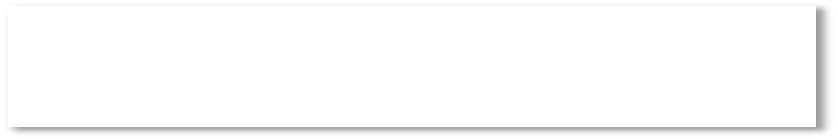 Note: Phase transitions are performer-specific
Critical performer go/no-go points
Critical program deliverables
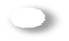 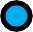 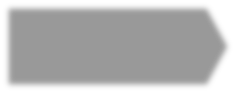 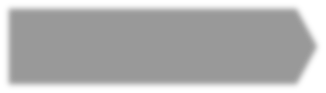 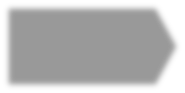 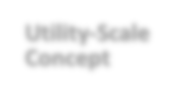 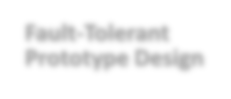 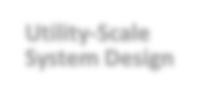 Architecture
R&D
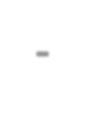 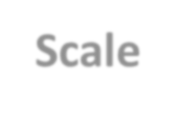 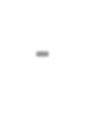 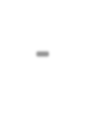 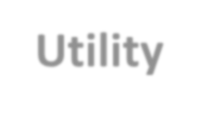 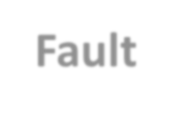 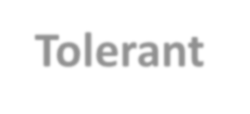 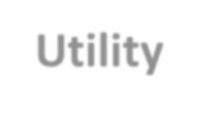 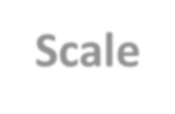 Utility-Scale Concept
Fault-Tolerant Prototype Design
Utility-Scale System Design
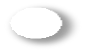 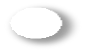 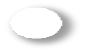 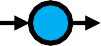 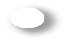 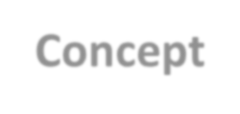 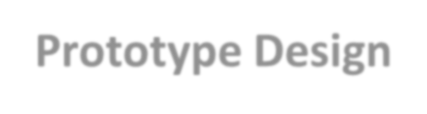 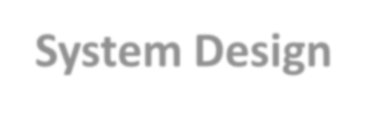 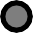 Fault-Tolerant Prototype Final Design Review
Utility-Scale System Final Design Review
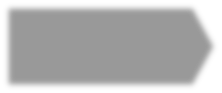 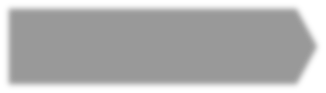 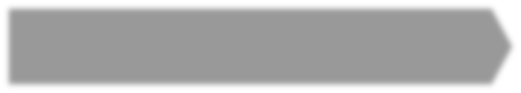 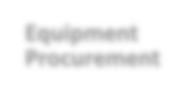 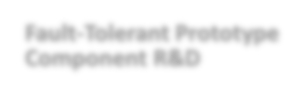 Component
R&D
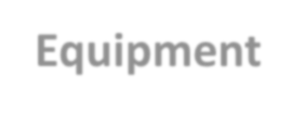 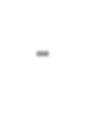 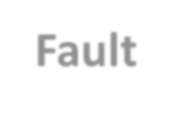 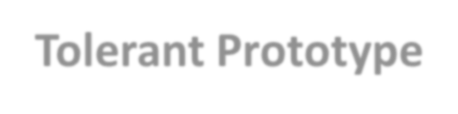 Equipment Procurement
Fault-Tolerant Prototype Component R&D
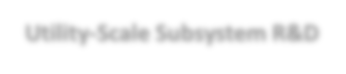 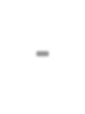 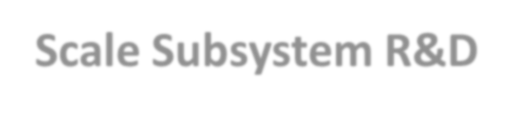 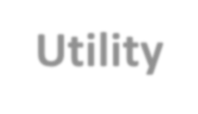 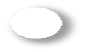 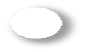 Utility-Scale Subsystem R&D
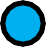 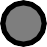 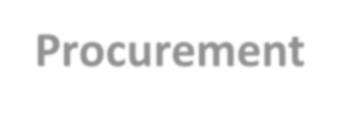 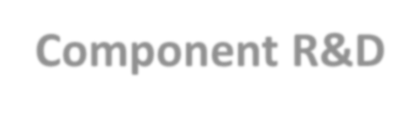 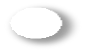 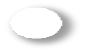 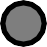 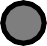 Fault-Tolerant Prototype Intermediate Design Review
Utility-Scale System Intermediate Design Review
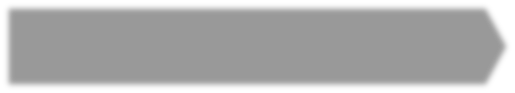 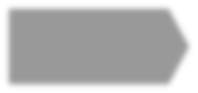 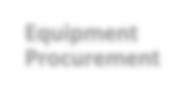 Prototype
R&D
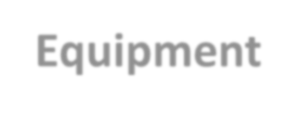 Equipment Procurement
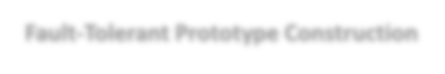 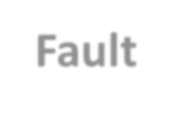 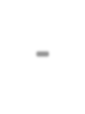 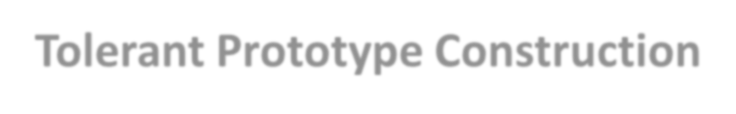 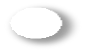 Fault-Tolerant Prototype Construction
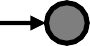 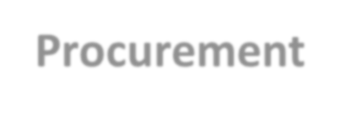 Fault-Tolerant Prototype Delivery
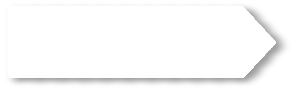 Transition
A successful Fault-Tolerant Prototype should allow construction to begin on a Utility-Scale Quantum Computer immediately
Distribution Statement ‘A’ (Approved for Public Release, Distribution Unlimited)
17
Complete program structure with phases
Phase 0
USQC Concept
Phase 1
Fault-Tolerant Prototype Design
Phase 2
Component
Research and Development
Phase 3
Fault-Tolerant Prototype Construction
Transition
Utility-Scale Quantum Computer
Fault-Tolerant Prototype Requirements Review
Utility-Scale System Requirements Review
Utility-Scale Concept Review
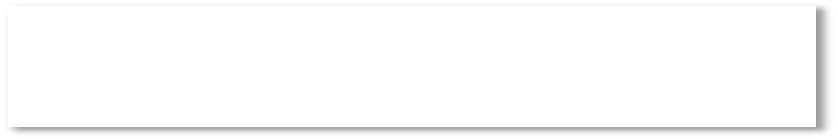 Note: Phase transitions are performer-specific
Critical performer go/no-go points
Critical program deliverables
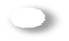 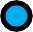 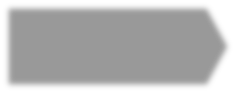 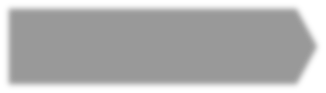 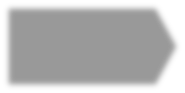 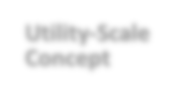 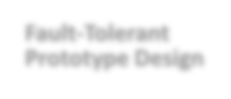 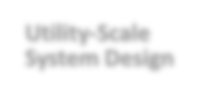 Architecture
R&D
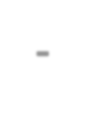 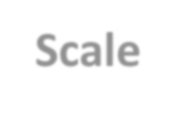 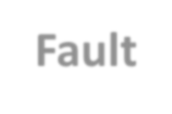 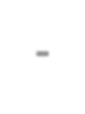 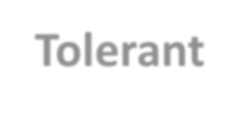 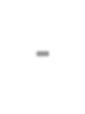 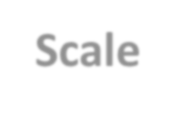 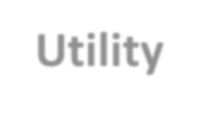 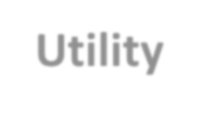 Utility-Scale Concept
Fault-Tolerant Prototype Design
Utility-Scale System Design
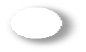 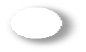 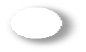 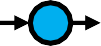 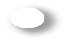 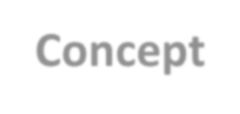 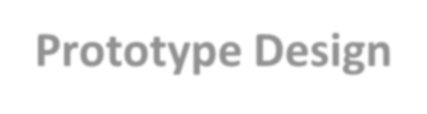 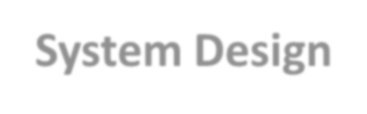 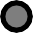 Fault-Tolerant Prototype Final Design Review
Utility-Scale System Final Design Review
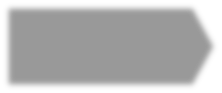 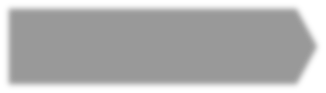 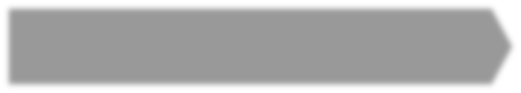 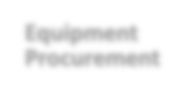 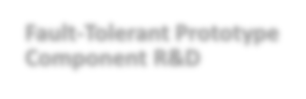 Component
R&D
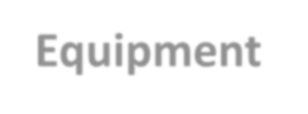 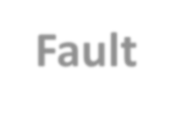 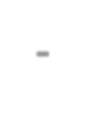 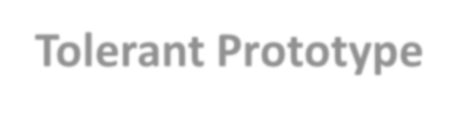 Equipment Procurement
Fault-Tolerant Prototype Component R&D
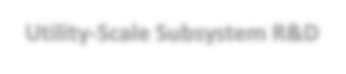 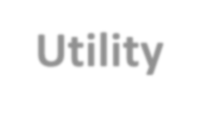 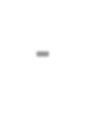 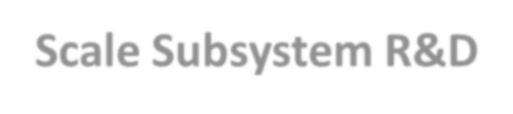 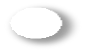 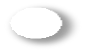 Utility-Scale Subsystem R&D
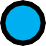 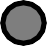 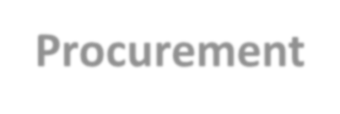 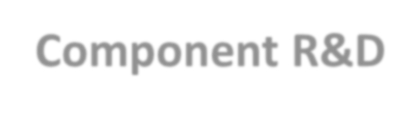 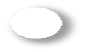 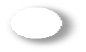 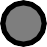 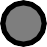 Fault-Tolerant Prototype Intermediate Design Review
Utility-Scale System Intermediate Design Review
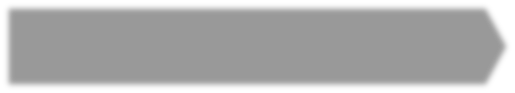 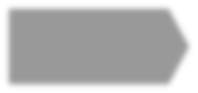 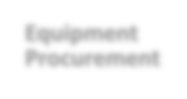 Prototype
R&D
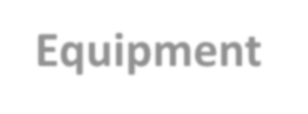 Equipment Procurement
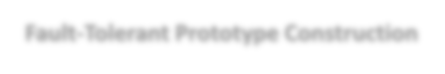 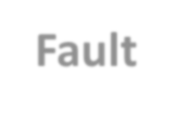 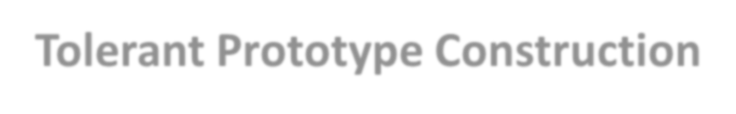 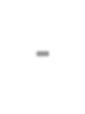 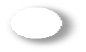 Fault-Tolerant Prototype Construction
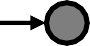 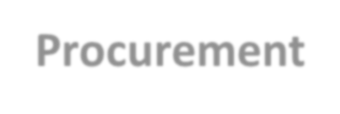 Fault-Tolerant Prototype Delivery
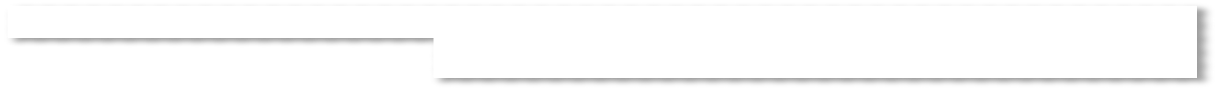 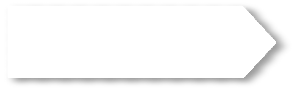 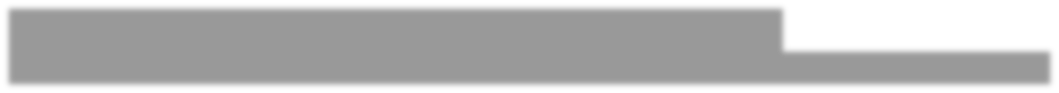 Transition
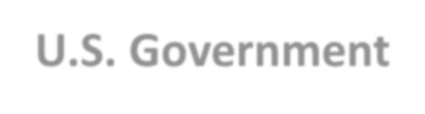 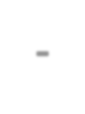 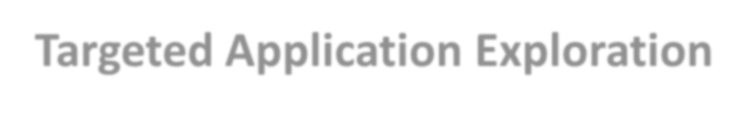 Transition
Transition Partner Preparation
U.S. Government-Targeted Application Exploration
Distribution Statement ‘A’ (Approved for Public Release, Distribution Unlimited)
17
Test and Evaluation (T&E) approach
The T&E team is exploring key questions such as:
How sound is the quantum approach?
Can this organization build the quantum computer?
Can a utility-scale quantum computer be built?
Can this quantum computer be used effectively?
T&E comprises two general categories:
Broad System Evaluation
Deep, Targeted Analysis
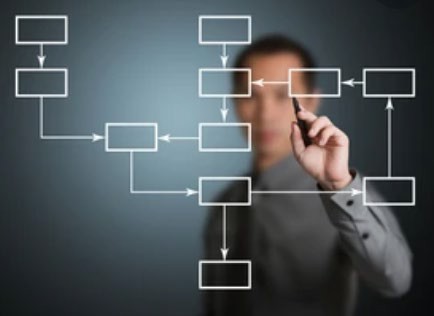 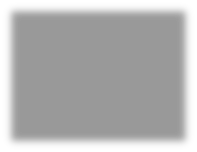 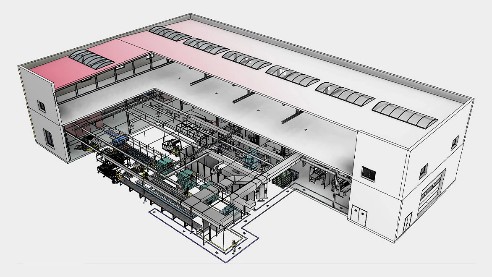 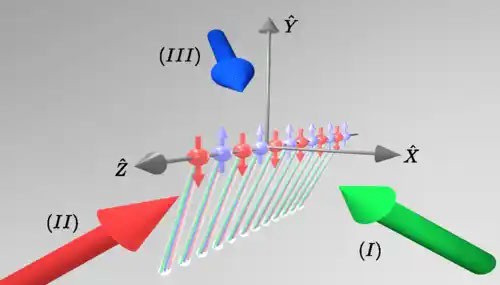 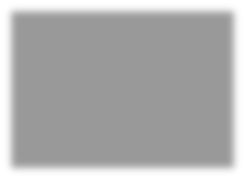 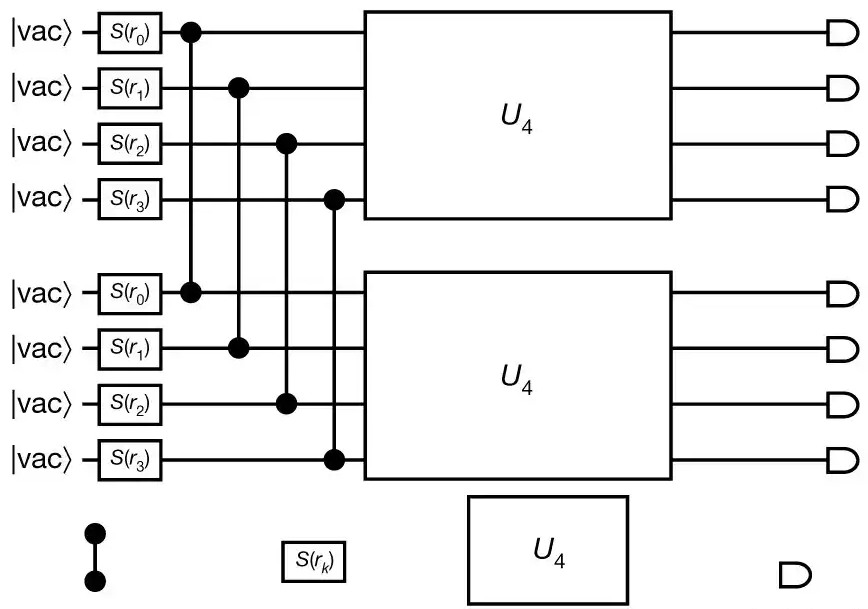 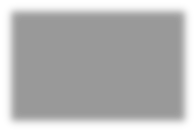 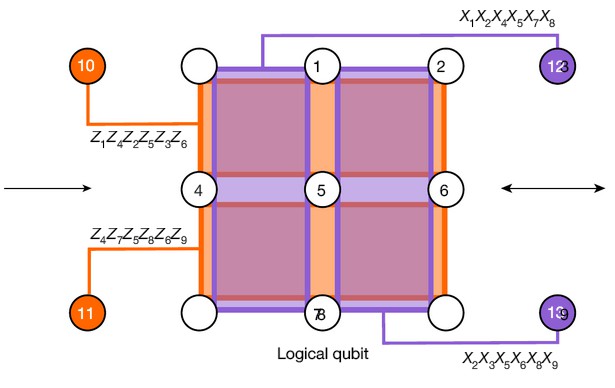 Source: Autodesk
Source: PhyRevResearch
Source: Shutterstock
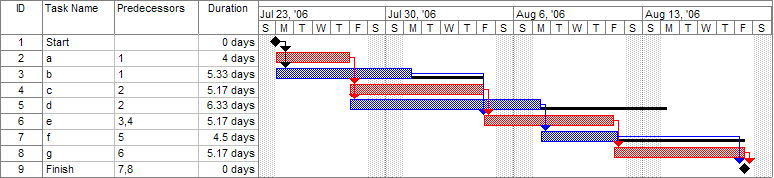 Source: Nature
Source: Nature
Distribution Statement ‘A’ (Approved for Public Release, Distribution Unlimited)
17
T&E System Evaluation Methodology
Roots (3)
USQC Physical Decomposition
What is a high-level description of a Utility Scale Quantum Computer?
What are all the components and sub-systems and how do they fit together?
What happens at the interfaces of those components and sub-systems?
USQC Functional Decomposition
How does the proposed USQC actually work?
How is it intended to be used?
What are its intended modes of operation and user interfaces?
Performer Processes
What processes, plans, and products does this team have in place?
Branches (16)
Leaves (50)
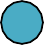 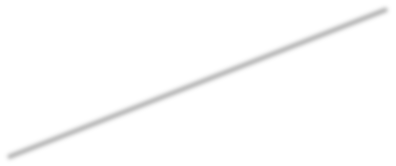 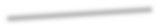 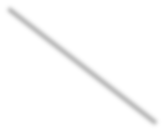 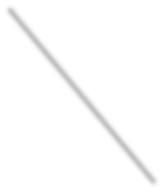 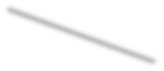 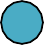 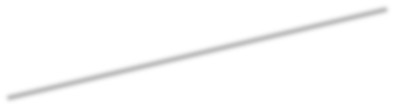 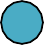 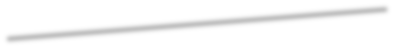 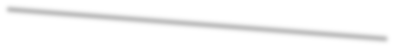 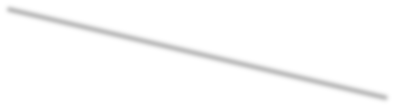 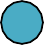 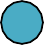 Example Leaf System description of the USQC including a graphic
depiction of the components and subsystems
Example Branch Components and Subsystems
How have they leveraged those (or different) processes, plans, products, in the past to come to their current USQC concept?
How will the team's processes, plans, products change or be leveraged in the future to burn down all the risks and actually be ready to start USQC construction?
System Evaluation  Provide a broad evaluation of the completeness and quality of concepts
Distribution Statement ‘A’ (Approved for Public Release, Distribution Unlimited)
17
System Evaluation Example
Prototypes/Generations
R&D Plan
Supply Chain Analysis
Design Processes Critical Technologies/Risks
Trade Studies
Performer Processes
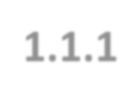 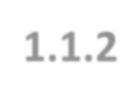 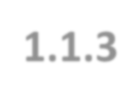 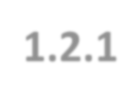 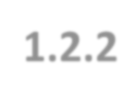 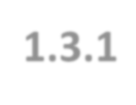 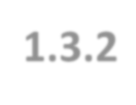 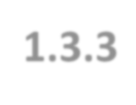 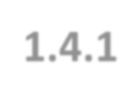 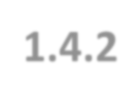 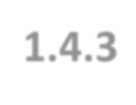 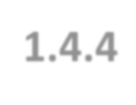 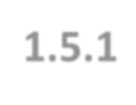 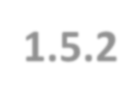 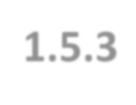 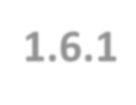 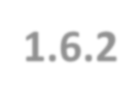 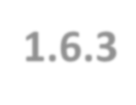 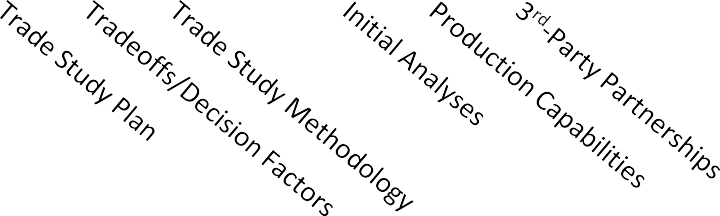 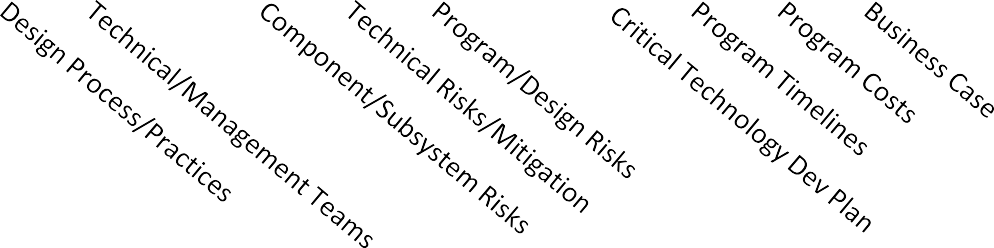 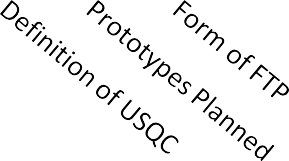 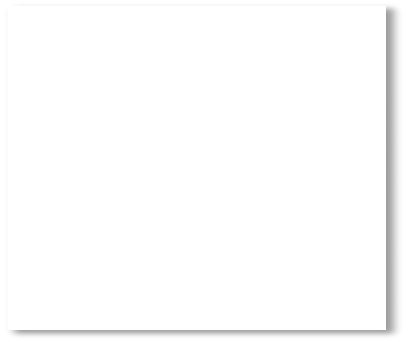 Criteria
Components & Subsystems
Physical Quantum Layer
Classical Computing Layer
Interfaces & Connectivity
Noise Models
Physical Decomposition
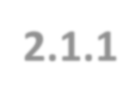 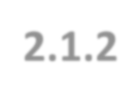 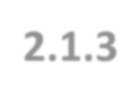 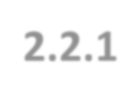 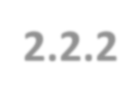 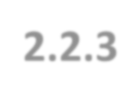 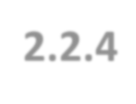 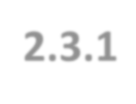 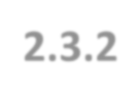 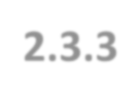 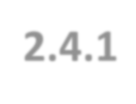 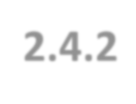 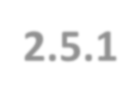 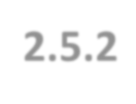 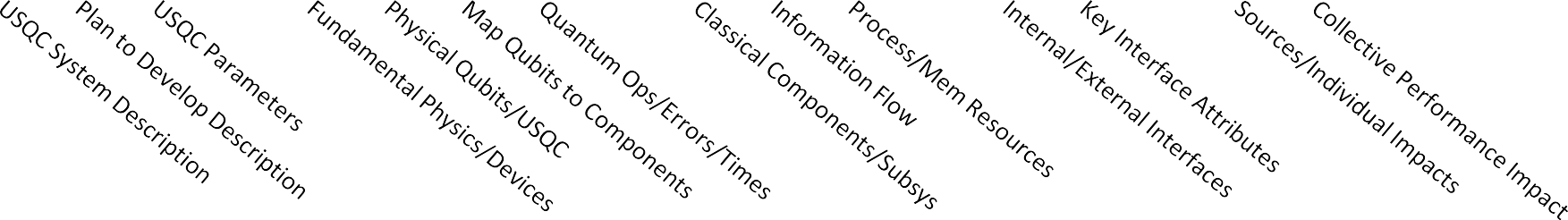 Logical Layer
Modes of Operation
Applications
Algorithms
Software
Functional Decomposition
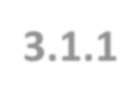 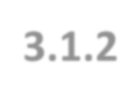 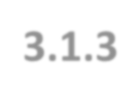 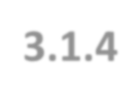 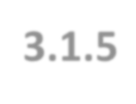 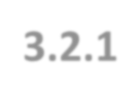 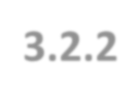 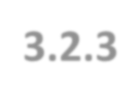 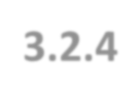 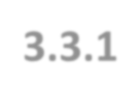 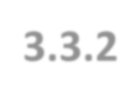 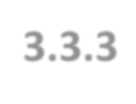 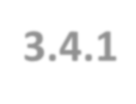 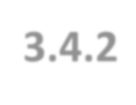 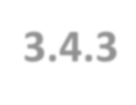 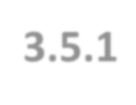 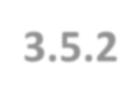 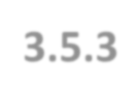 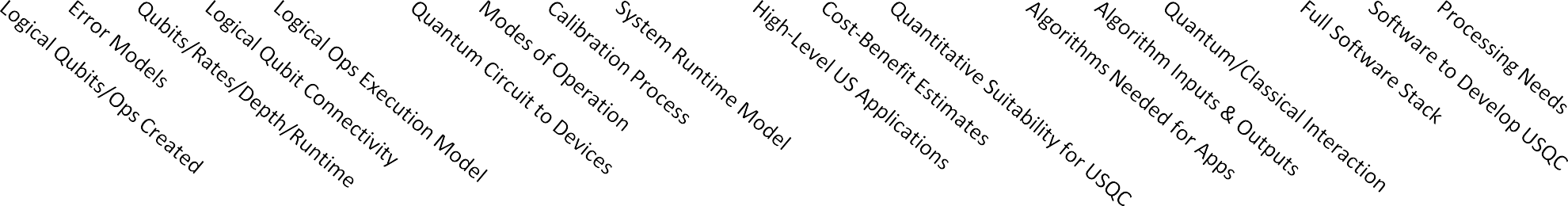 Distribution Statement ‘A’ (Approved for Public Release, Distribution Unlimited)
17
Test and Evaluation (T&E) team
DARPA has assembled a robust set of quantum computing and engineering experts to help understand and evaluate the US2QC quantum computer concepts
National Aeronautics and Space Administration (NASA)
Air Force Research Laboratory (AFRL)
Johns Hopkins Applied Physics Laboratory (JHU-APL)
Strengths
Quantum error correction
Systems engineering
Strengths
Strengths
Broad, deep quantum expertise
Classical High Performance Computing
Systems engineering
Broad quantum expertise
Oak Ridge National Laboratory (ORNL)
Los Alamos National Laboratory (LANL)
Applied Research Laboratory for Intelligence and Security (ARLIS)
Strengths
Data security expertise
Access to academics
Strengths
Strengths
Classical supercomputing
Ions / Photons
Applications
Quantum algorithms
Distribution Statement ‘A’ (Approved for Public Release, Distribution Unlimited)
17
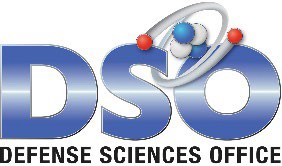 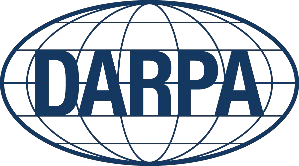 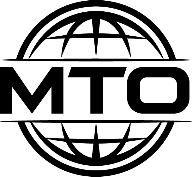 Metrics and milestones
High-Level Utility-Scale System (USQC) Requirements Derived from Applications Results
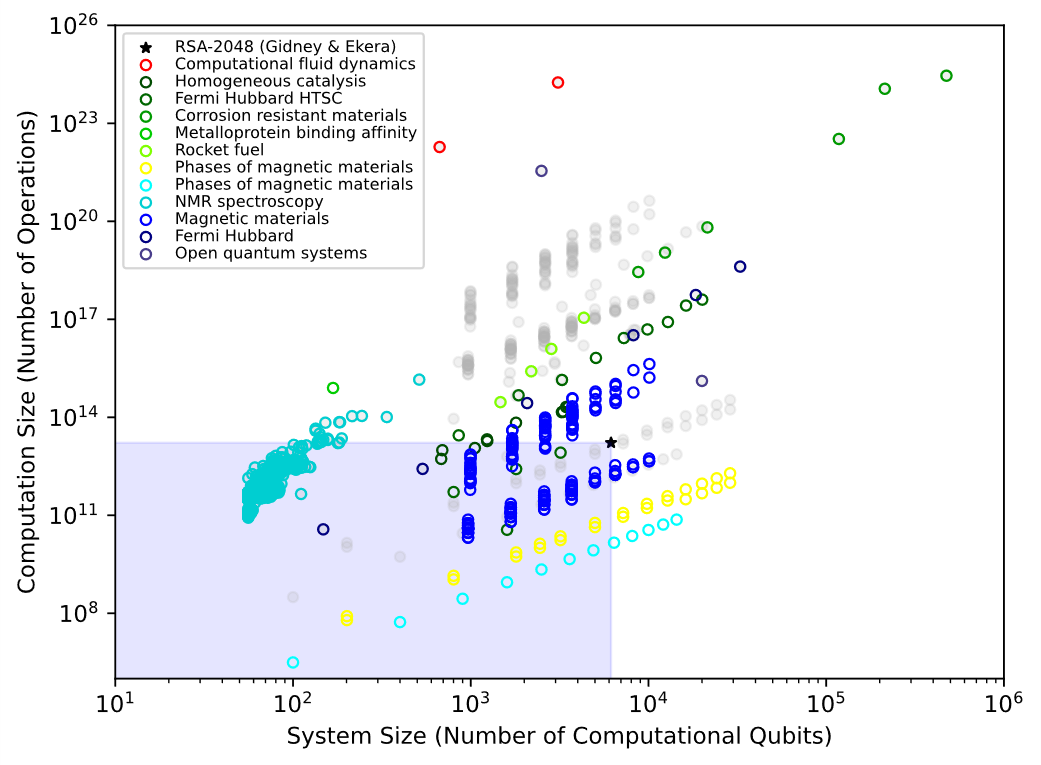 Distribution Statement ‘A’ (Approved for Public Release, Distribution Unlimited)
17
If we succeed, what difference will it make?
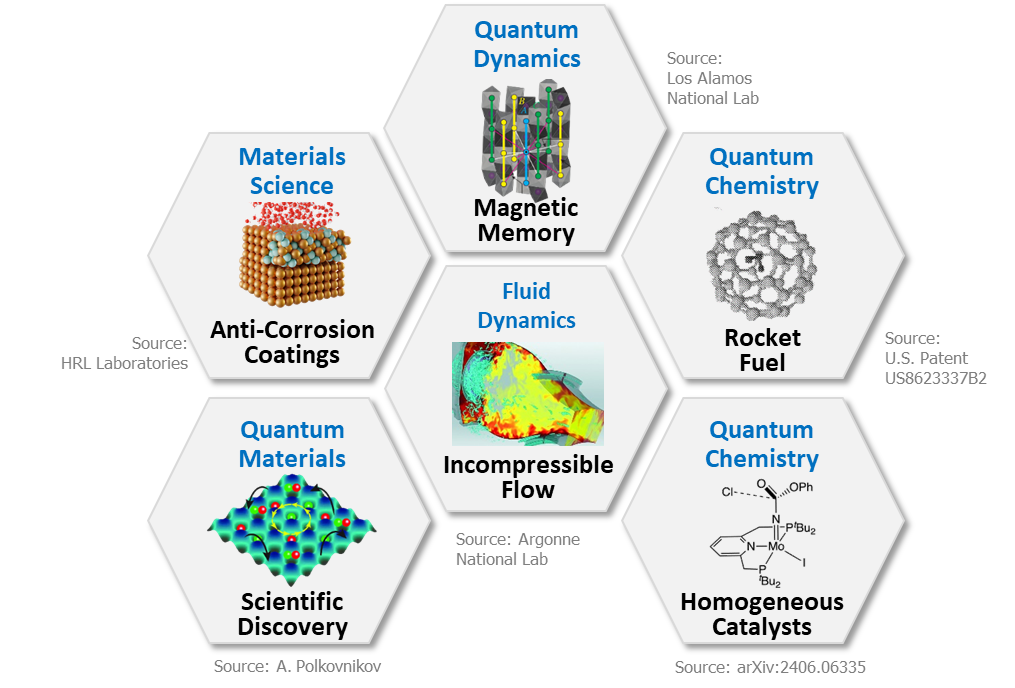 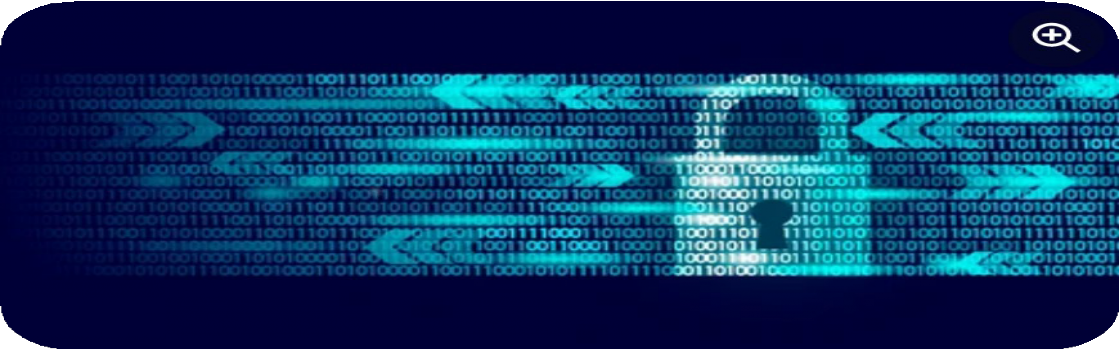 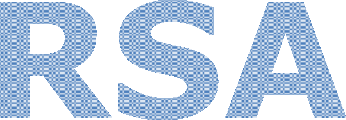 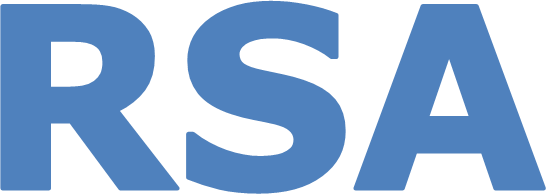 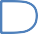 Source: Shutterstock
National Security Impact Reduce Strategic Surprise
Economic Impact
Reveal First Utility-Scale Quantum Computers
Distribution Statement ‘A’ (Approved for Public Release, Distribution Unlimited)
17
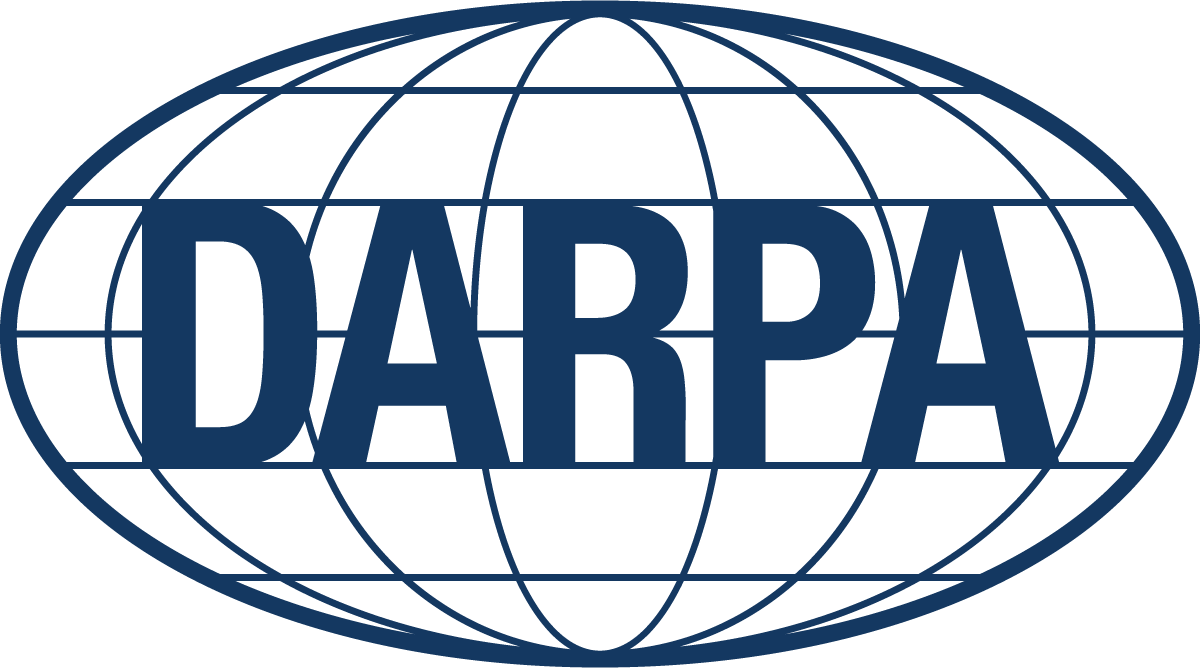 www.darpa.mil
Distribution Statement ‘A’ (Approved for Public Release, Distribution Unlimited)
17